第七届强子谱与强子结构会议
Yin Cheng  (ITP)
Collaborator: Prof. Qiang Zhao  (IHEP)

2024-4-26
[Speaker Notes: 感谢各位评委老师和同学的到来，我是程茵，我的导师是赵强研究员；
今天我很高兴在这里报告我的博士研究成果；
报告的题目为：同位旋标量/ 轻赝标量介子/第一径向激发态性质的研究]
Many new hadrons have been observed in both light and heavy sectors
Some of  them might be exotic states beyond the conventional quark model
Heavy spectrum
Light spectrum
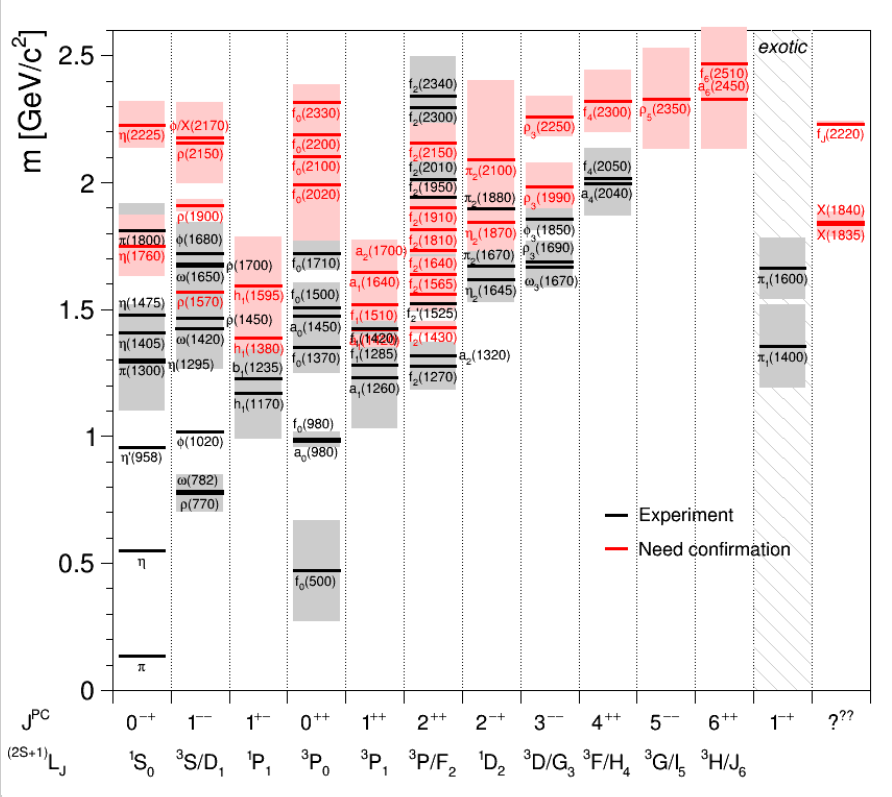 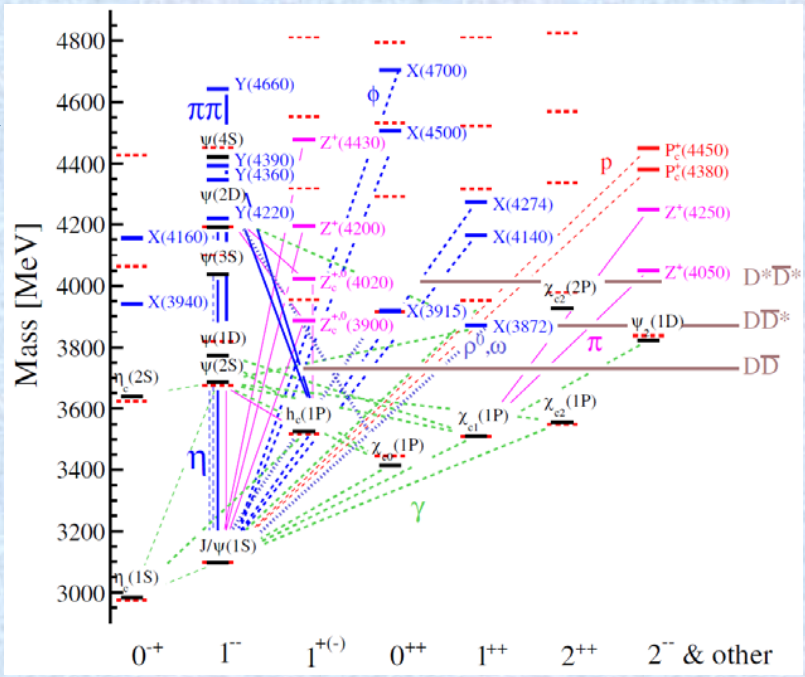 [1] F. K. Guo, C. Hanhart, U. Meißner, et al. Rev. Mod. Phys., 2018, 90(1): 015004
[2] R. F. Lebed, R. E. Mitchell, E. S. Swanson, Prog. Part. Nucl. Phys. 93 (2017) 143-194
[3] H. X. Chen, W. Chen, X. Liu, et al. Rept. Prog. Phys. 86 (2023) 2,026201
[4] C. Amsler, N. A. Tornqvist, Phys. Rept.,2004,389: 61-117
[5] E. Klempt, A. Zaitsev, Physics Reports 454 (2007) 1-202
[Speaker Notes: 随着实验的不断发展，不论是在轻味体系还是在重味体系中，都观测到了许多新的强子态。
这些新强子态有可能是超出传统夸克模型的奇特态。]
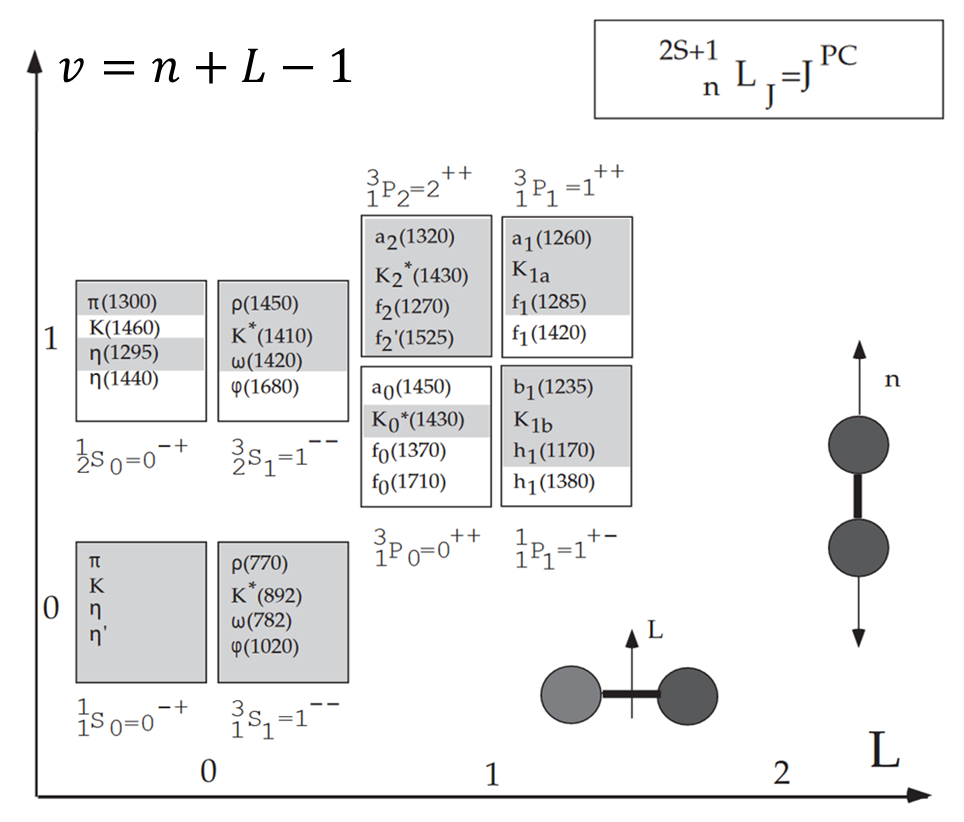 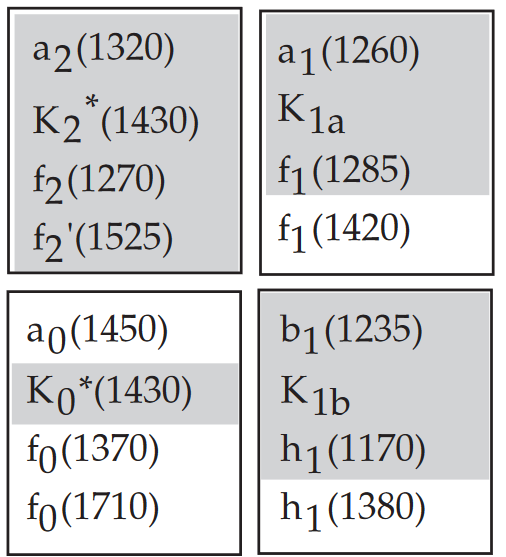 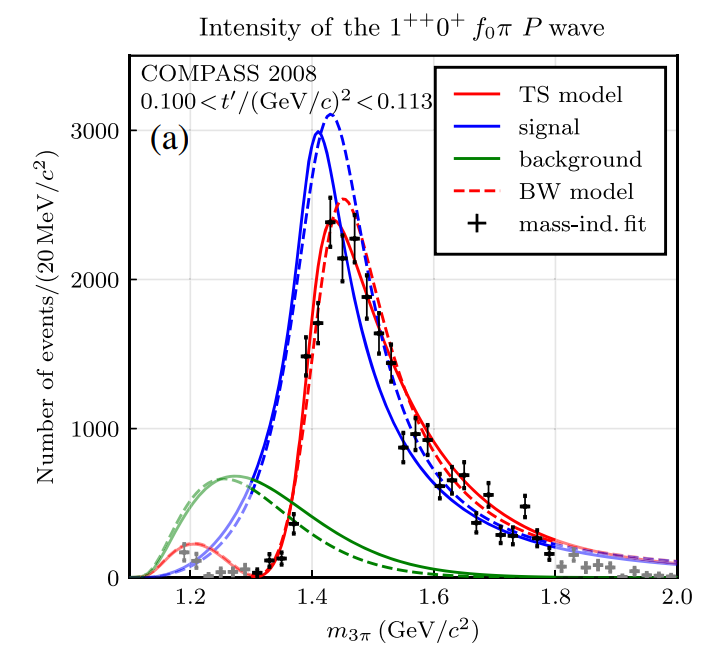 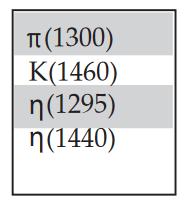 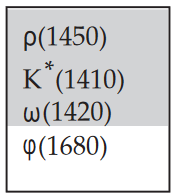 Supernumerary
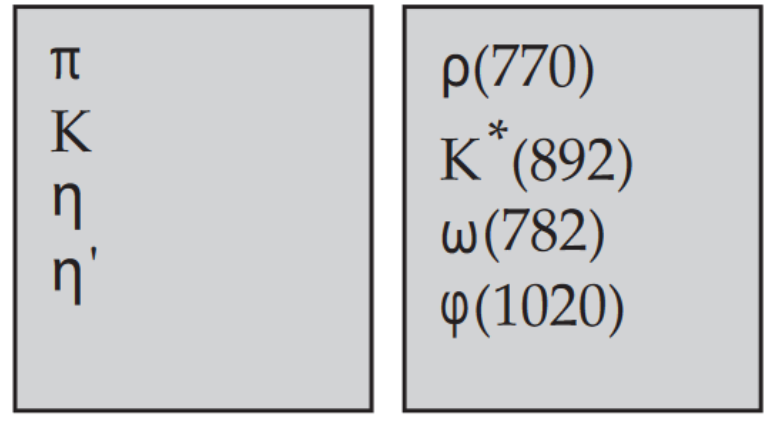 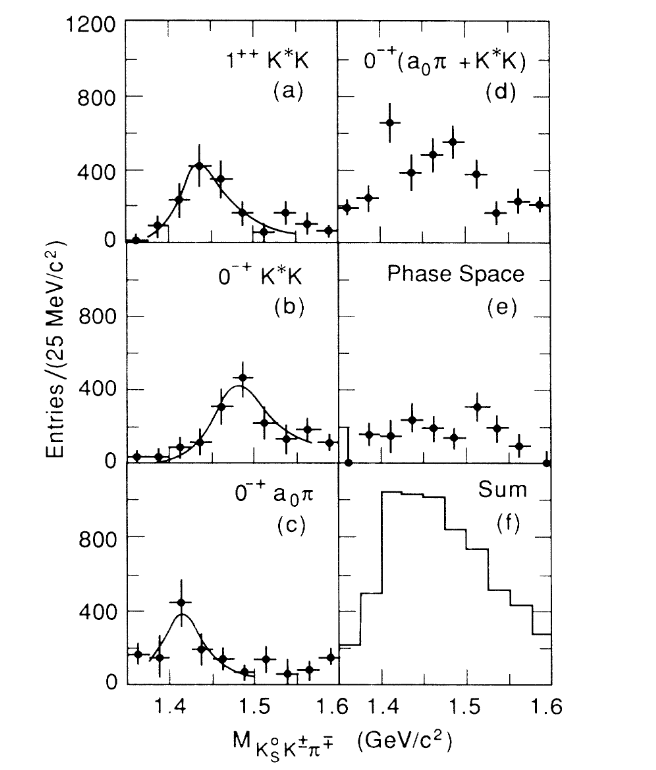 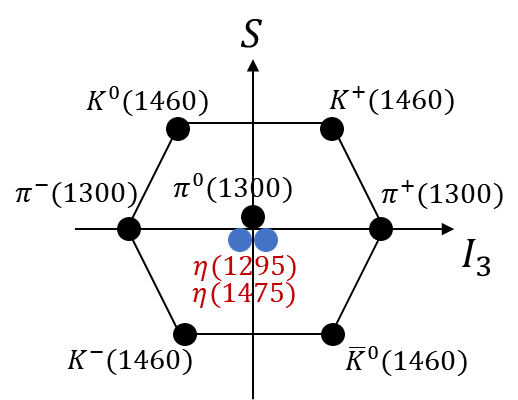 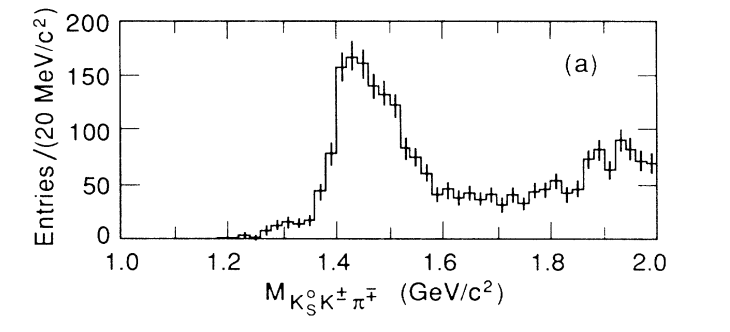 [1-4] also obtain the two-state result, but the masses and widths in these analyses are different
[1] DM2,  Phys. Rev. D 46, 1951 (1992) 
                                                          [2] Obelix,  Phys. Lett. B 361,187
                                                          [3] Obelix,  Phys. Lett. B 400,226
                                                          [4] Obelix,  Phys. Lett. B 462,453
[Speaker Notes: 最初，在ppbar 对撞过程的Kkbarpi谱中，在1.4GeV 附近观测到了eta(1440), 由于统计量较低，该结构类似于正常的Breit-wigner结构
接着，MARKIII 的更高统计量的Kkbarpi谱的分波分析发现通过K*K 衰变的共振峰质量偏高，为eta(1475), 而通过a0 pi 衰变的共振峰质量偏低，被认为是另一个共振态eta(1405）
随后，更多的实验，例如DM2和 Obelix 合作组的分析，也给出了存在两个共振态的结论。 然而，这些实验分析中关于这两个态的质量和宽度的结果各不相同
根据目前已知的强子态，0-+第一径向激发态的九重态的填充如图所示。然而，在第一径向激发态能区，实验上观测到了三个同位旋标量的 eta 态：eta (1295), eta(1405), eta(1475)。
这样的实验结论意味着多出一个介子无法归入SU(3)九重态中。]
[1] L. Faddeev, A. J. Niemi, and U. Wiedner, Phys. Rev. D 70, 114033 [Flux tube]
                              [2] J. F. Donoghue, K.Johnson, and B.A. Li, Phys. Lett. 99B,416 (1981) [MIT bag]
                              [3]T. Barnes, F.E. Close, and S. Monaghan, Phys. Lett. 110B, 159 (1982) [MIT bag]
                              [4] Hai-Yang Cheng, Hsiang-nan Li, Keh-Fei Liu, Phys. Rev. D 79,014024 
                              [5] Y. D. Tsai, H. n. Li, and Q. Zhao, Phys. Rev. D 85, 034002 (2012)
[ U(1) anomaly with inappropriate approximation]
[6] Y. Chen et al., Phys. Rev. D 73, 014516 (2006)                                    
[7] C. J. Morningstar and M. J. Peardon, Phys. Rev. D 60, 034509 (1999)
[8] C.M. Richards, A. C. Irving, E. B. Gregory, and C. McNeile (UKQCD Collaboration), Phys. Rev. D 82, 034501 (2010)
[9] W. Qin, Q. Zhao, X. H. Zhong, Phys. Rev. D97, 096002 (2018) [Corrected calculations]          
[10] V. Mathieu and V. Vento, Phys. Rev. D 81, 034004 (2019)
[11] BESIII Phys. Rev. Lett. 107 (2011) 182001
[12] BESIII Phys. Rev. D 97, 051101(R) (2018)
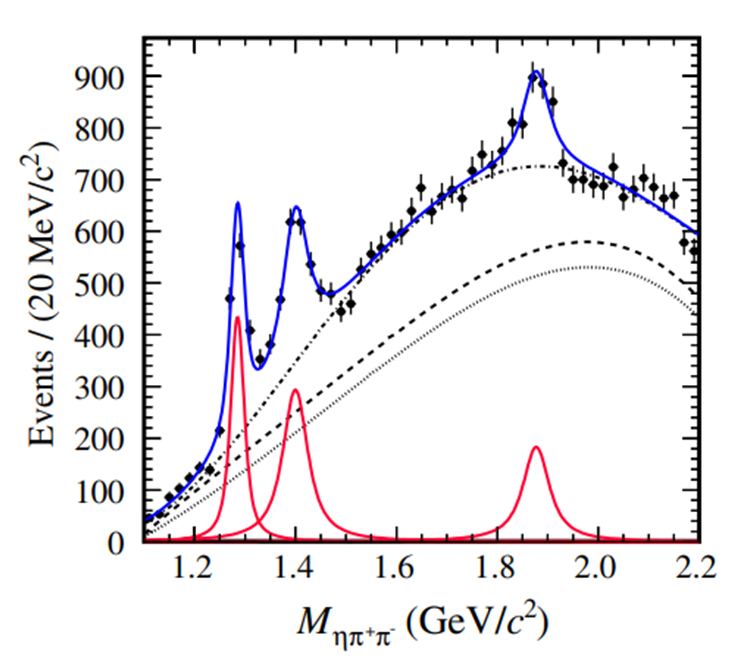 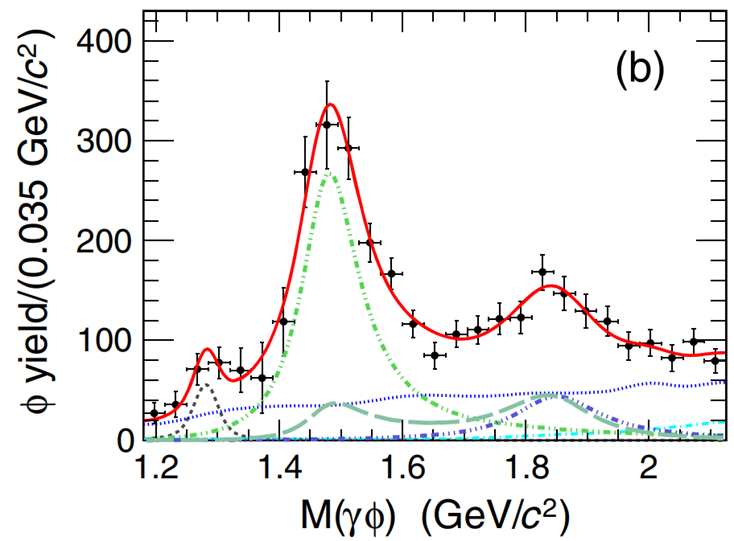 The impetus of one-state solution
Triangle singularity
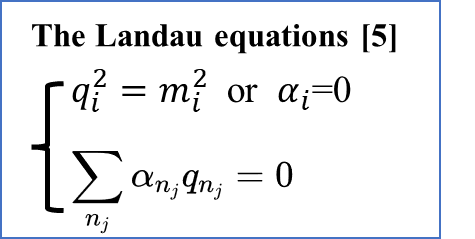 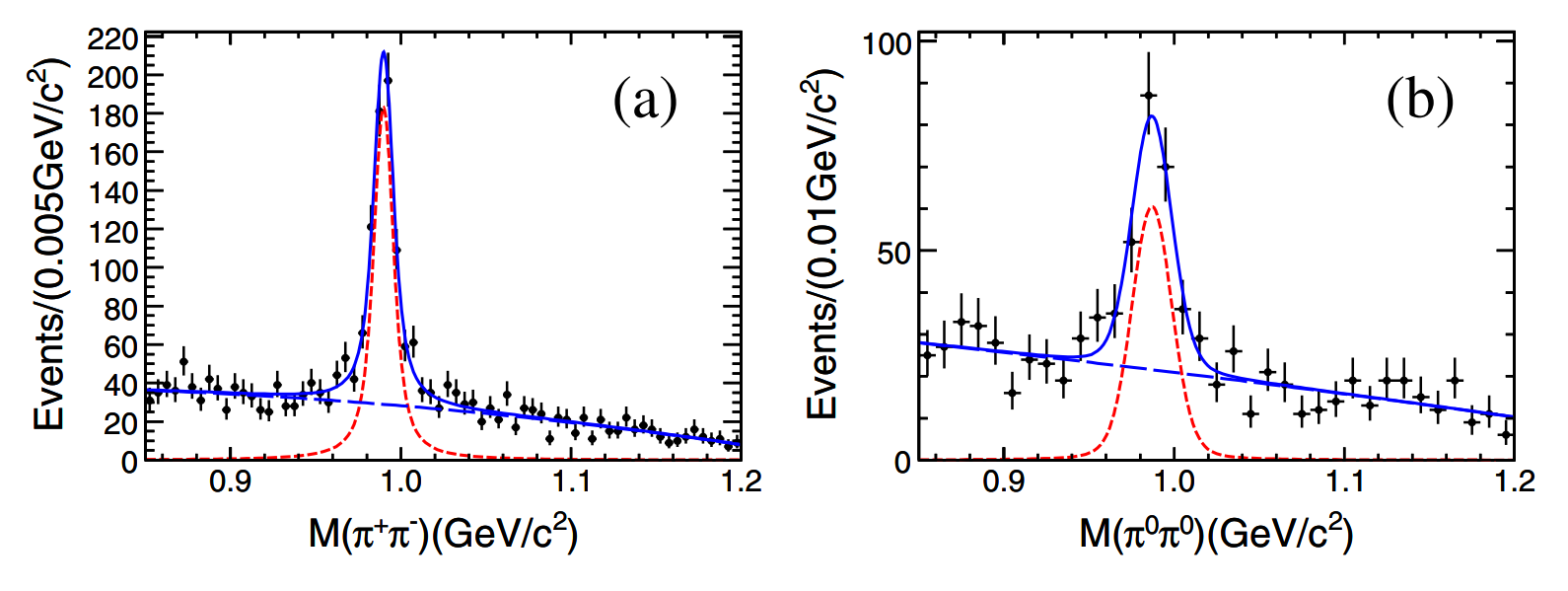 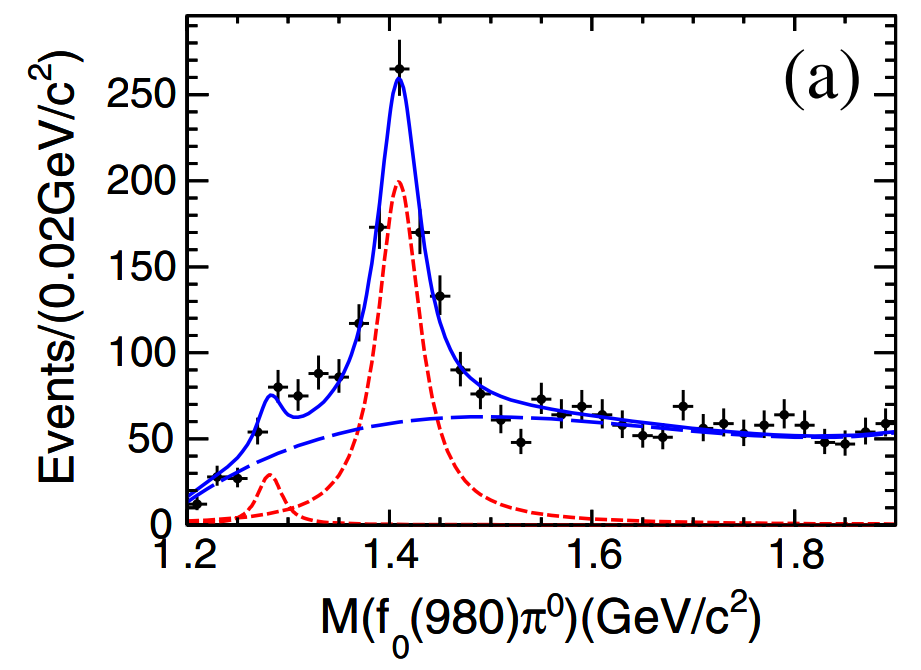 [5] L. D. Landau, Nucl. Phys., 1959, 13(1): 182-192
Note: whether the TS is significant or not depends on the detailed dynamics
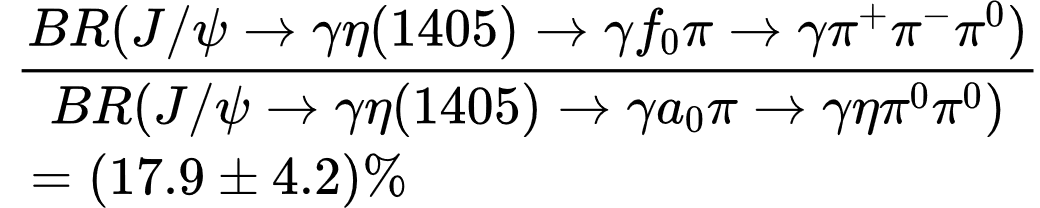 Since 2012, many studies on the TS mechanism have emerged[6-8]
The TS mechanism suggests a solution that there is only one state [2-4]
          [2] J.J. Wu, X.H. Liu, Q, Zhao, B.S. Zou, Phys. Rev. Lett. 108, 081803 (2012)
               [3] X.G. Wu, J.J. Wu, Q. Zhao, B. S. Zou, Phys. Rev. D 87, 014023 (2013)
               [4] M.C. Du, Q. Zhao, Phys. Rev. D 100,036005 (2019)
[6] X. H. Liu, M. Oka, Q. Zhao, Phys. Lett. B, 2016,753:297-302
[7] Q. Wang, C. Hanhart, Q. Zhao, Phys. Rev. Lett., 2013, 111(13):132003
[8] F. K. Guo, X. H. Liu, S. Sakai, Prog. Part. Nucl. Phys., 2020, 112:103757
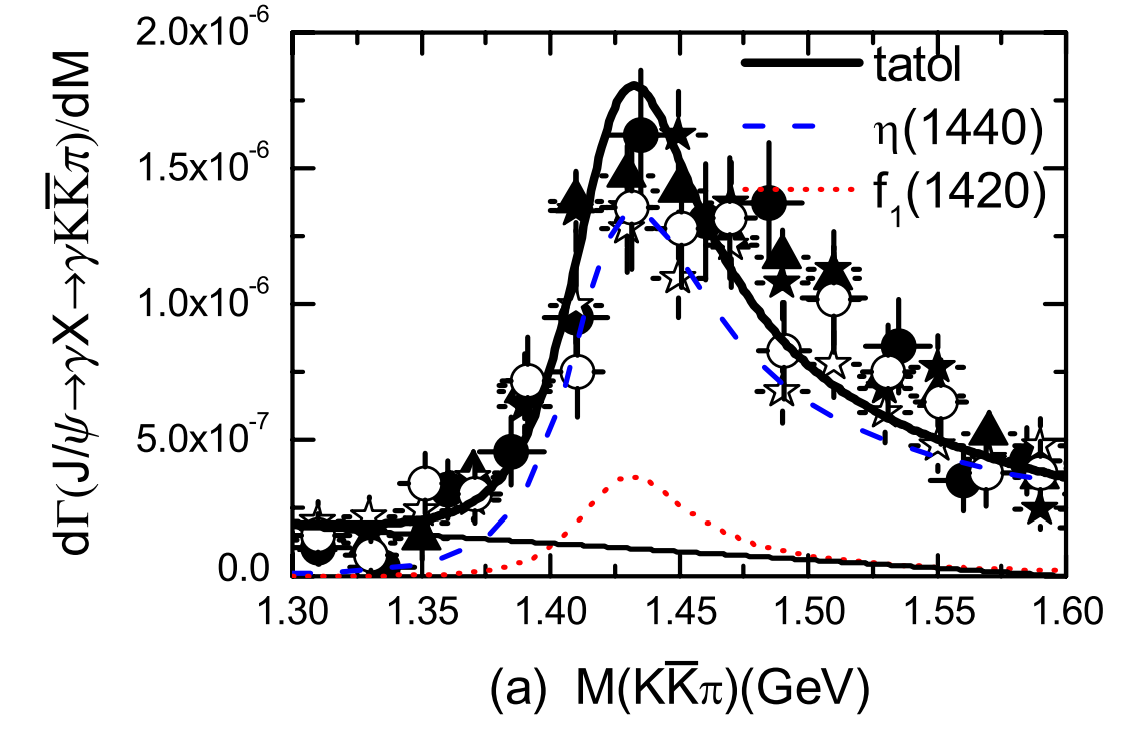 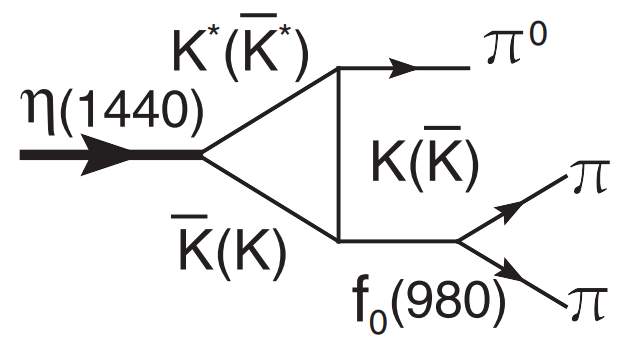 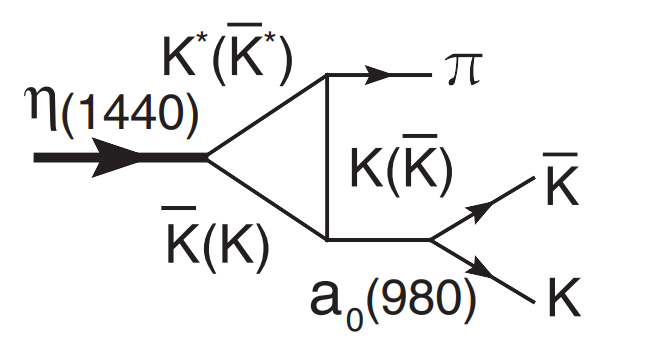 The latest data [9] complicates this puzzle again, we will discuss it later
[9] Ablikim M, et al. JHEP 03 (2023) 121
[Speaker Notes: 关于这个问题的突破点来自于 BESIII 观测到的eta(1405/1475)衰变到3pi的非常显著的同位旋破坏效应。
该文献引入三角奇异性增强机制来解释这个显著的同位旋破坏效应。
由末态相互作用形成的三角图在满足一定条件时会出现三角奇异性，具体的奇异点的位置可由朗道方程解出。注意，虽然三角奇异性的产生条件与动力学无关，但其是否有明显的可观测效应取决于强子圈具体的动力学。
在2012年的这篇文章之后，已经有许多研究三角奇异性机制的工作
由于时间有限，这里不再对此作过多的讨论。
在1.4 GeV 能区，K*K 重散射形成的三角图满足三角奇异性条件。
如果在该 能区实际上只存在一个赝标介子态，那么，考虑三角奇异性机制可以解释K kbar pi 的能谱，以及这个态在不同衰变道中的质量偏移。
注意到，最近的BESIII高统计量数据表明eta1405/1475的问题变得更加复杂，我将会在后面对此进行相关讨论。]
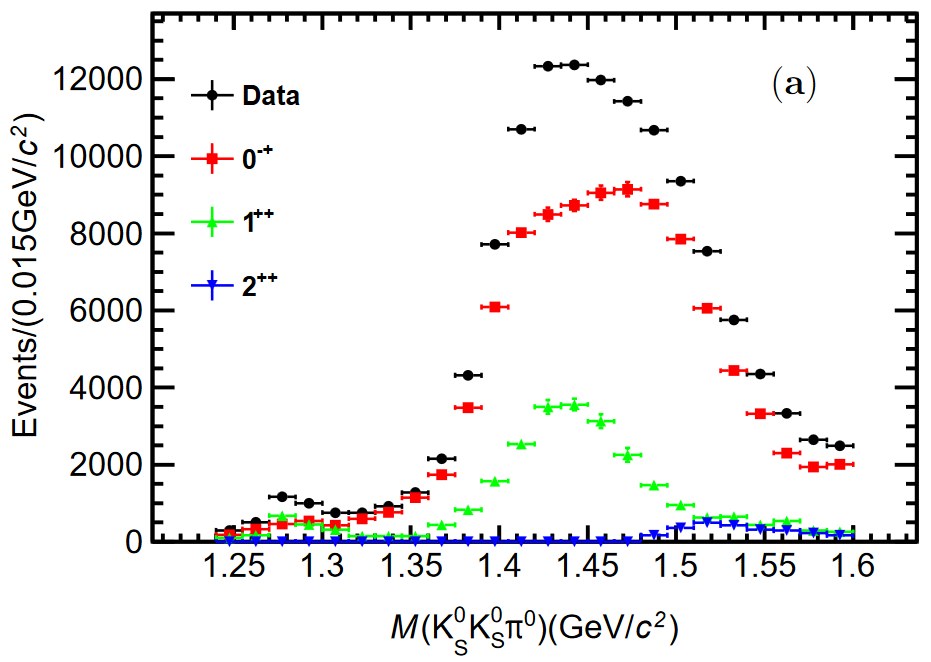 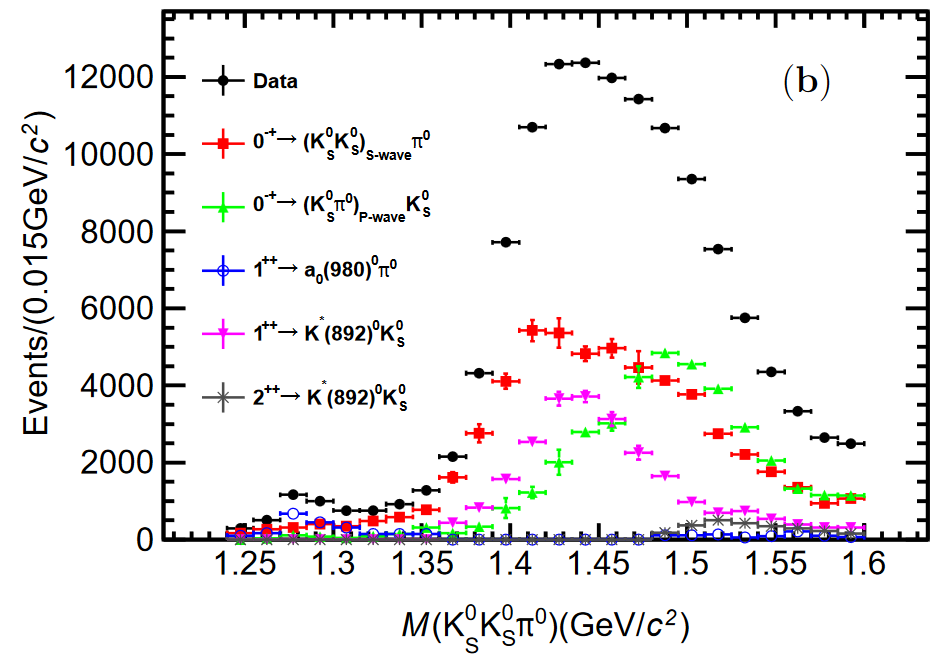 Bin-by-bin analysis:
Maximum-likelihood fit
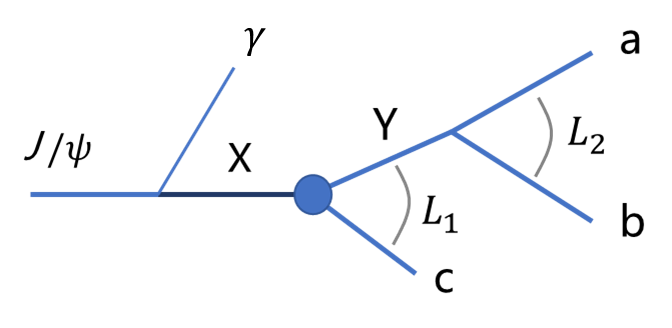 Result:  The intensity of X and 
              The intensity of the two-body channel Y
[Speaker Notes: 2022年，BESIII发布了在 𝐽/𝜓 → 𝛾𝐾𝐾𝜋̄ 过程中对 𝐾𝐾𝜋̄ 谱的分波分析结果。
这是目前最新且统计量最高的实验数据，基于 10的10次方个 𝐽/𝜓 事例数。
我们知道挑选出来的 𝐾𝐾𝜋̄ 事例实际上是从对称性允许的不 同 𝐽 𝑃 𝐶 量子数的共振态 X 衰变而来的。
并且，𝑋 衰变到 𝐾𝐾𝜋̄ 过程可能是通过多种准两体中间态 𝑌 的级联衰 变过程，如右图所示。
为了研究来自不同的𝑋 以及 𝑌  的贡献，首先需要进行“Bin-by-bin”的分波分析，
即在不同的 𝐾𝐾𝜋̄ 能量点中去拟合相应的 𝐾𝐾̄、𝐾𝜋 两体谱以及反冲光子的角分布来区分各种不同的衰变模式的强度
BESIII 的 Bin –by-bin 的分波分析的结果如图所示
A 图显示这里主要通过两种量子数的共振态衰变，分别为0-+赝标介子，以及1++轴矢介子
而B图中则是进一步给出了次级衰变的分波信息，可以看到，对于0-+赝标介子有两种不同的次级衰变模式，
红色的点表示（KK）处于S波的模式，可能来自于a0 pi 或 kappa K 的贡献 
绿色的点表示（K Pi）处于P波 的模式，可能来自于K* K的贡献
明显地，这两个分波对应的共振峰发生了偏移
考虑到,实际上（K pi）P波的贡献 主要是来自K*K的贡献
并且K*的宽度较窄，在两体谱中的的线形是比较具有特征的
因此我们认为，关于 (K pi)_P波以及（KK)_S 波的分波数据是具有一定的参考价值的]
Mass-dependent analysis
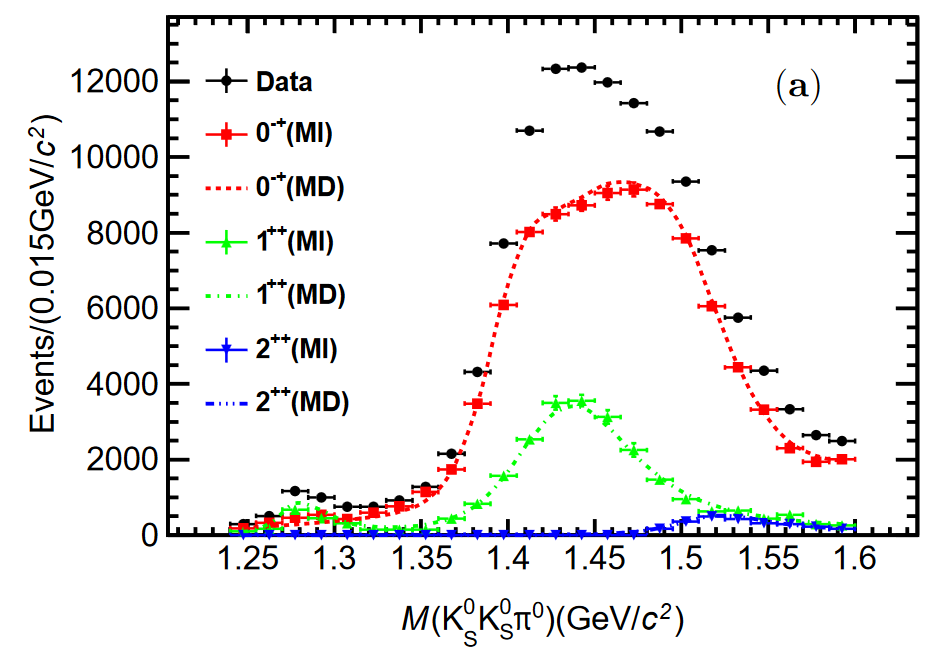 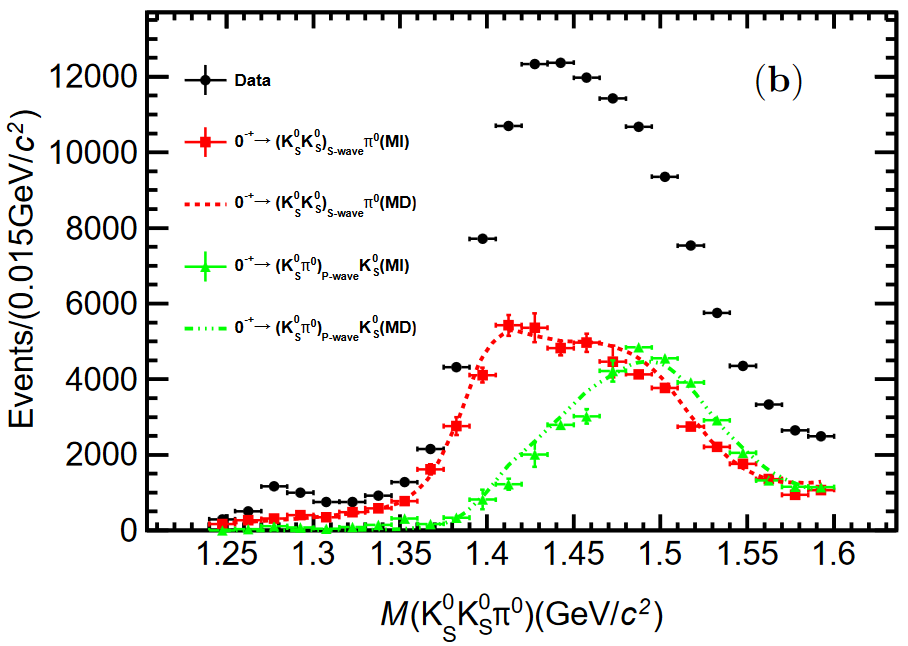 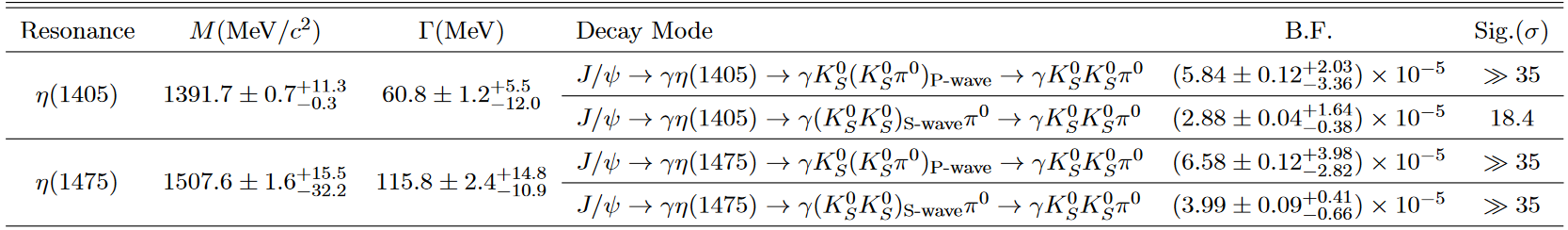 [Speaker Notes: 在 质量依赖的分波分析中，实验家们发现在 1.4 ∼ 1.5 GeV 需要引入了两个赝标介子态 𝜂(1405) 与 𝜂(1475) 来拟合线形
他们给出的共振参数为：𝜂(1405) 的质量约为 1391 MeV，宽度约为 61 MeV; 而 𝜂(1475) 的质量约为 1507 MeV，宽度约为 116 MeV。 
并且这两个态均会通过(KK)_S 模式 以及 （KPI)_P模式衰变到Kkpi末态]
BES Phys. Lett. B 446 (1999) 356-362
MARK III, Phys. Rev. Lett. 69 (1992) 1328-1331
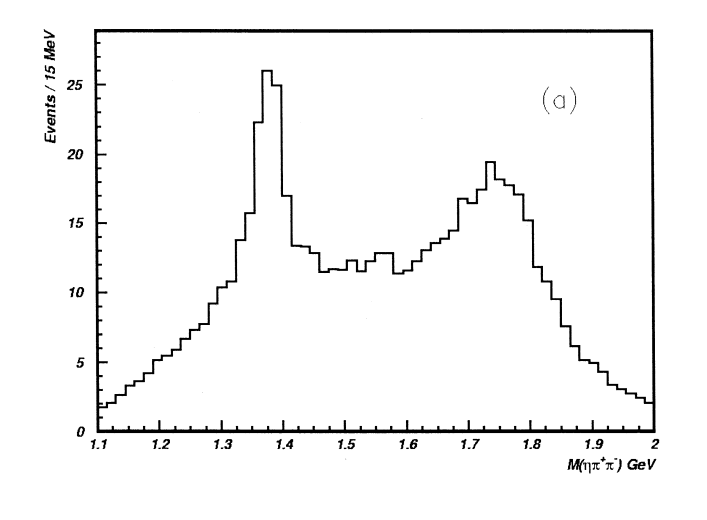 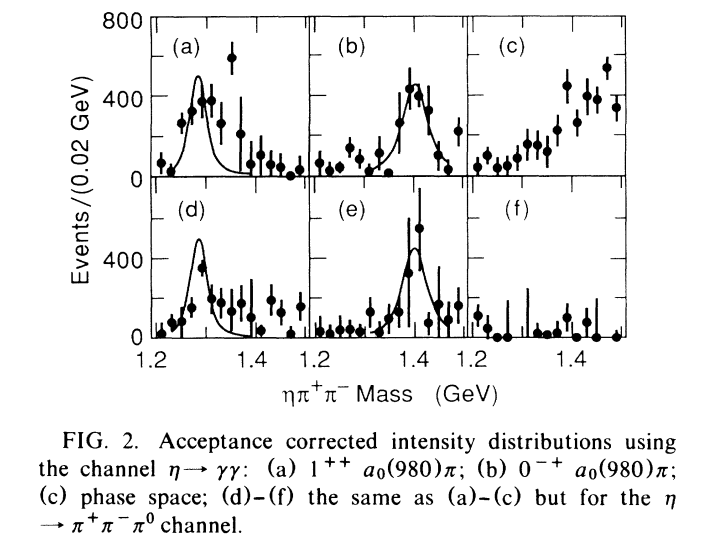 BESIII Phys. Rev. Lett. 107 (2011) 182001
BESIII Phys. Rev. D 100, 092003 (2019)
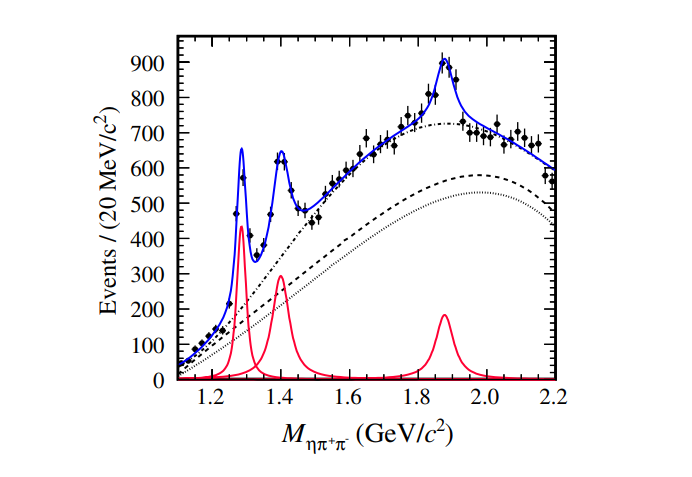 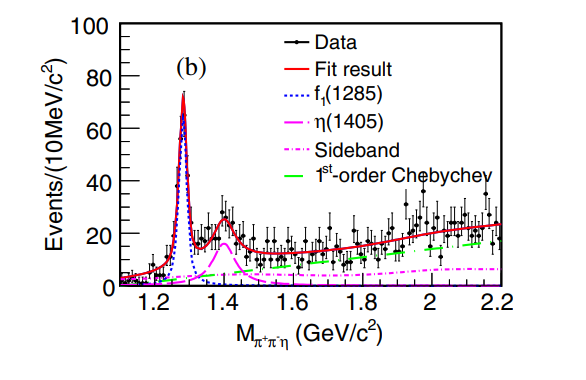 [Speaker Notes: 那么我们再来回顾一下，其他衰变道的能谱在该能区上的情况如何
这里简单列了几个不同实验组或不同时期的eta pi pi能谱
可以看到 𝜂𝜋𝜋 谱的实验分析结果均显示对于 0 −+ 分波  只有一个质量在 1.4 附近 的共振态结构
并且峰值靠近比较低的 1.4GeV 能量点。]
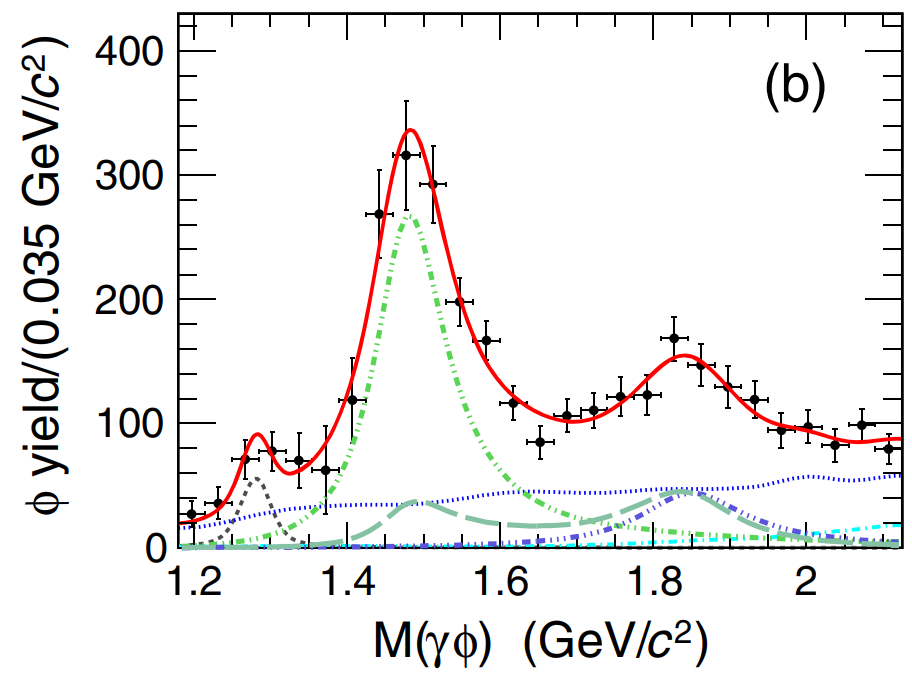 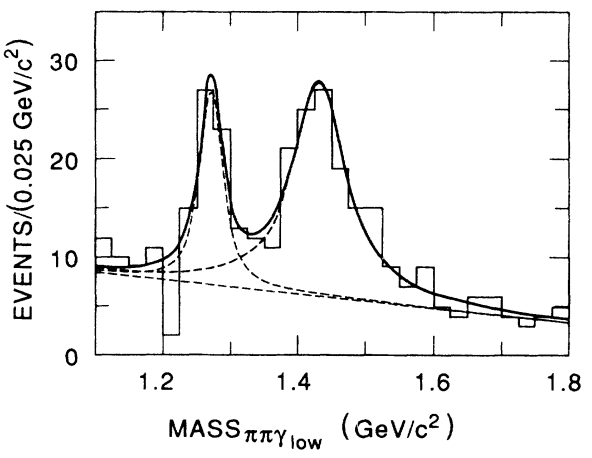 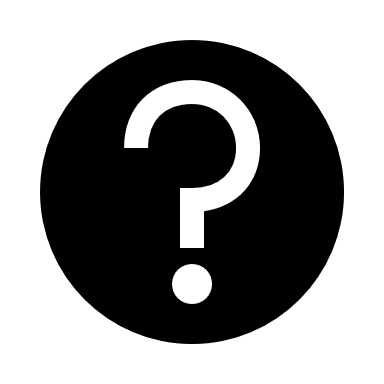 Coupled-channel effect of three-body interactions
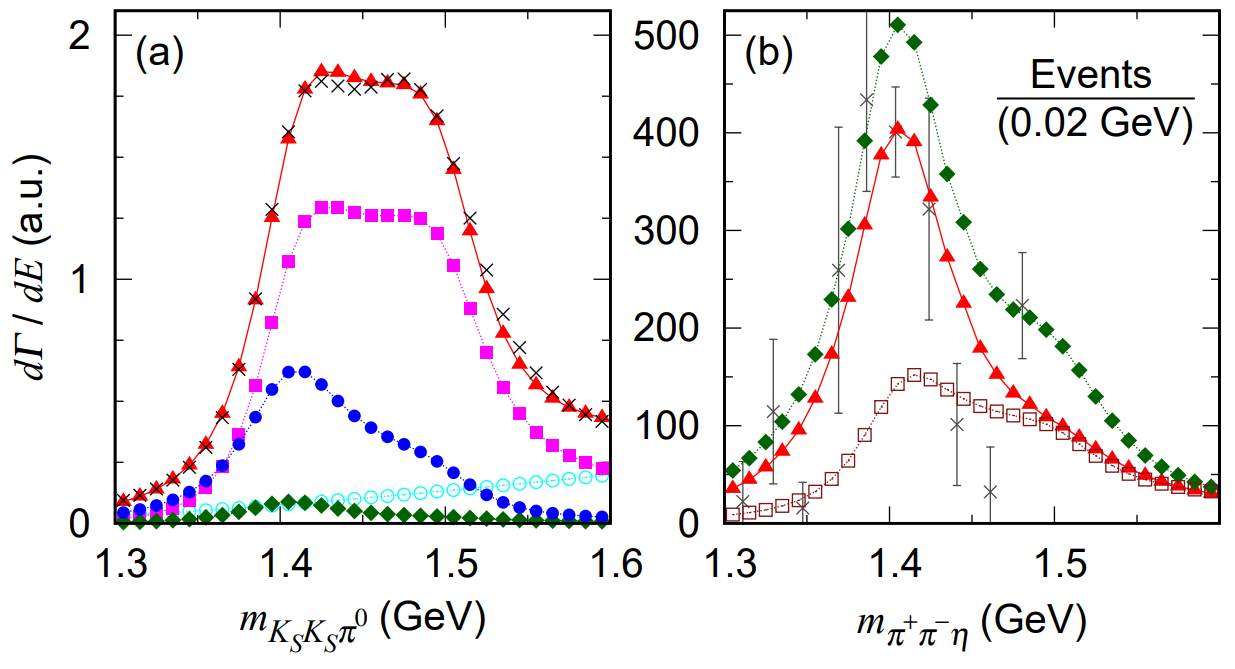 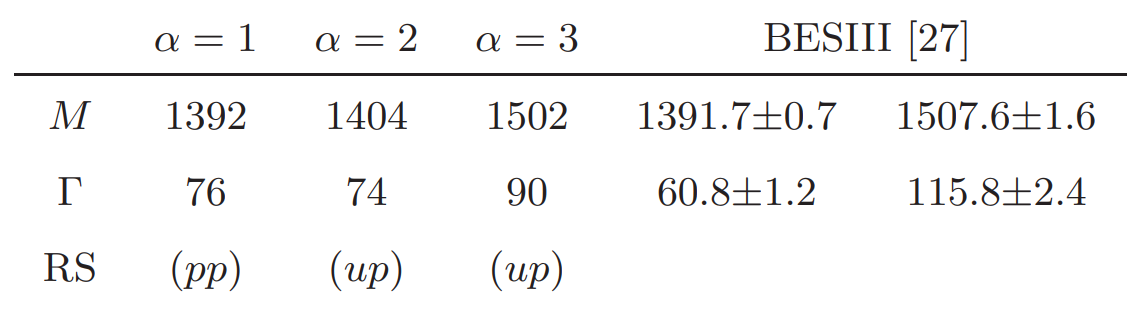 Effective Lagrangians
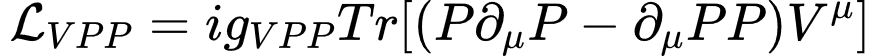 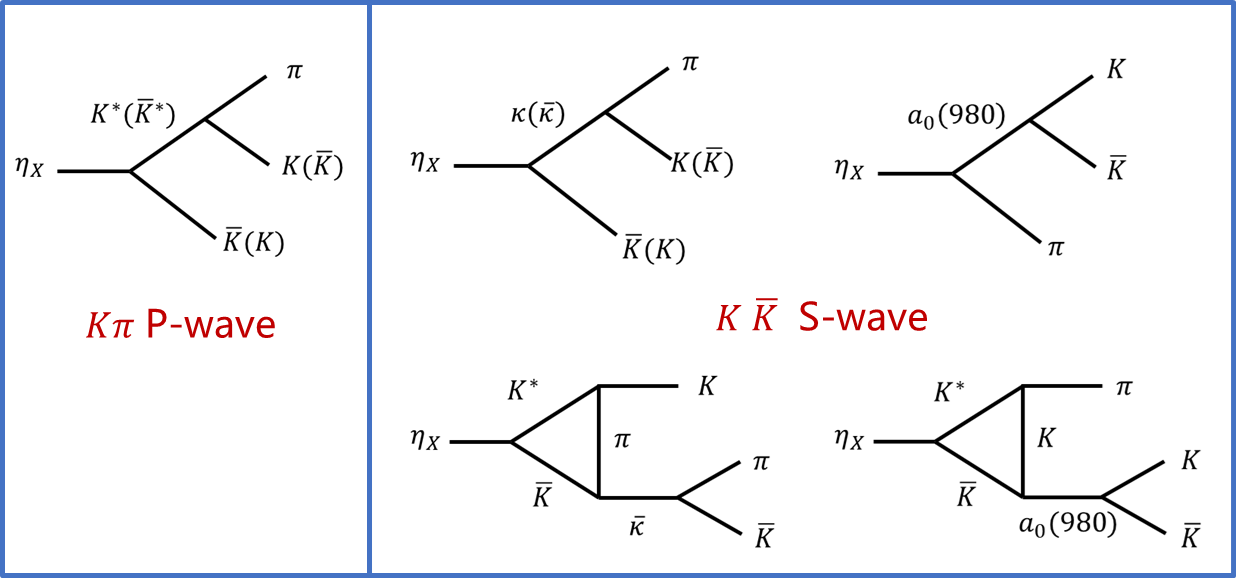 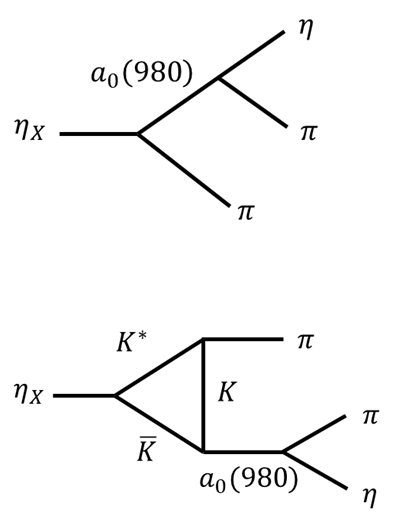 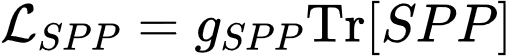 Effective couplings
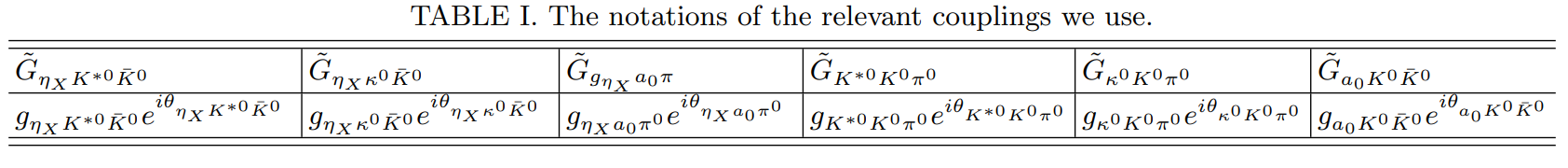 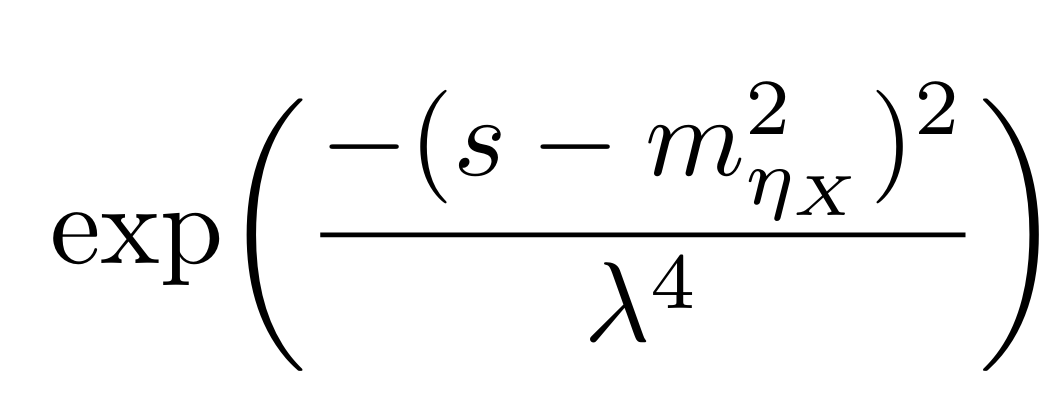 Magnitude
Phase
Their magnitudes can be constrained by other processes, while the phases are fitted
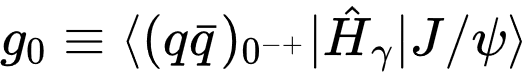 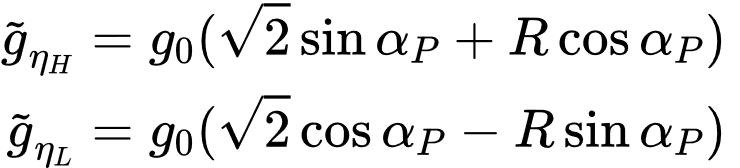 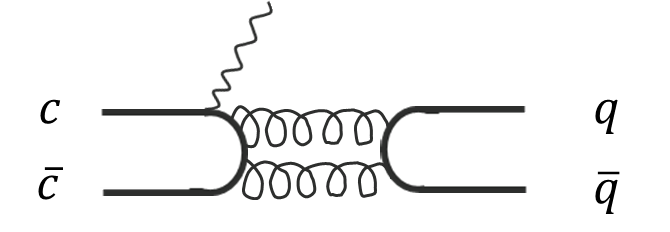 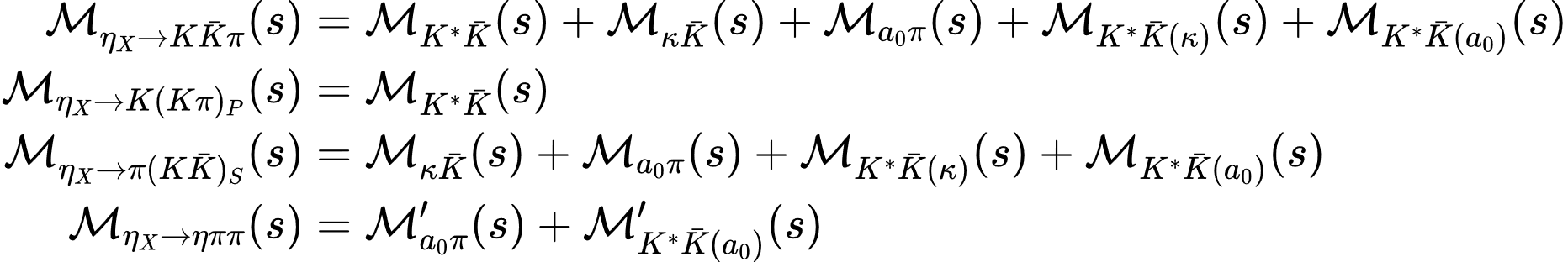 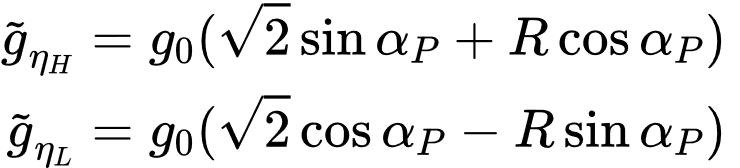 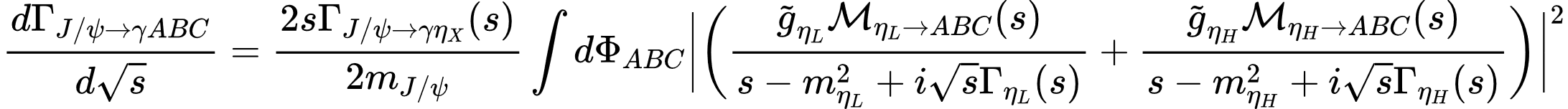 Energy-dependent width
Two-body phase space
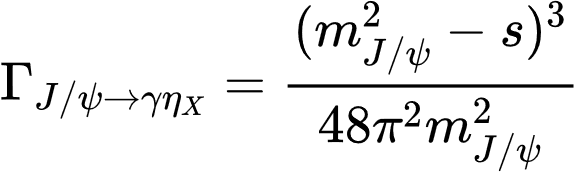 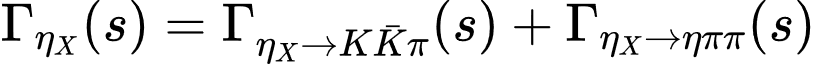 [Speaker Notes: 描述etaX在J/\psi 辐射衰变中的产生过程我们直接利用之前定义的耦合常数g0
然后我们可以写出etaX到三个强子末态的衰变振幅, 因为要描述分波线形，因此我们给出了etaX到KKPI总的振幅，以及到KPI P波的振幅和KK S 波的振幅，最后是到eta pi pi 的振幅
我们需要计算投影到三体谱上的微分宽度
我们采用将四体相空间积分约化为一个两体相空间积分和一个三体相空间积分
这个是J/PSI 衰变到gamma etaX 的两体相空间因子
后面是三体相空间积分，这是考虑了 η1295 以及eta1405 这两个态的干涉
我们采用能量依赖的Breit-wigner公式来描述etaX的传播子]
Fit scheme
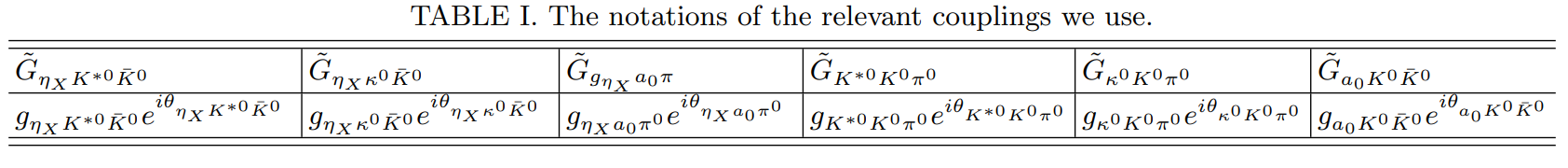 Fixed
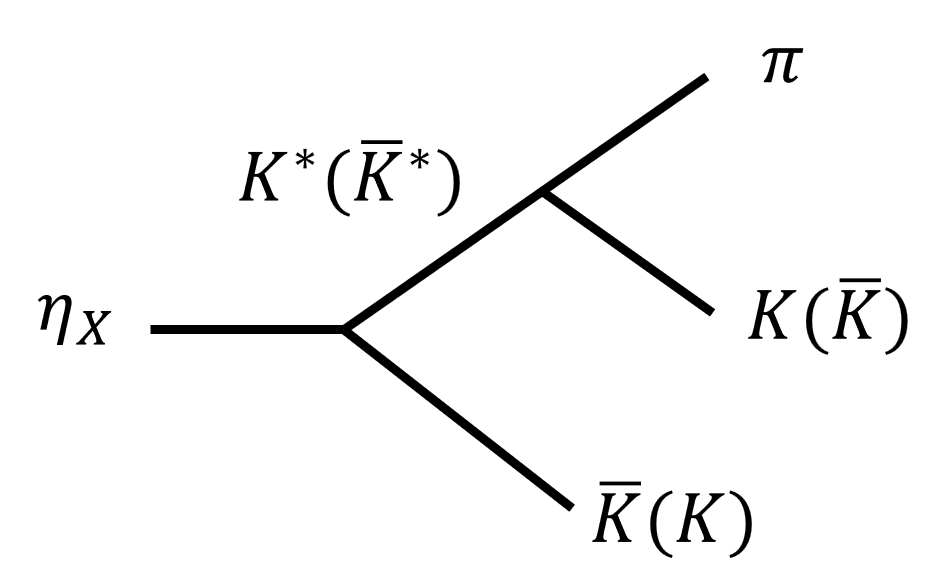 Determine the truly independent phases
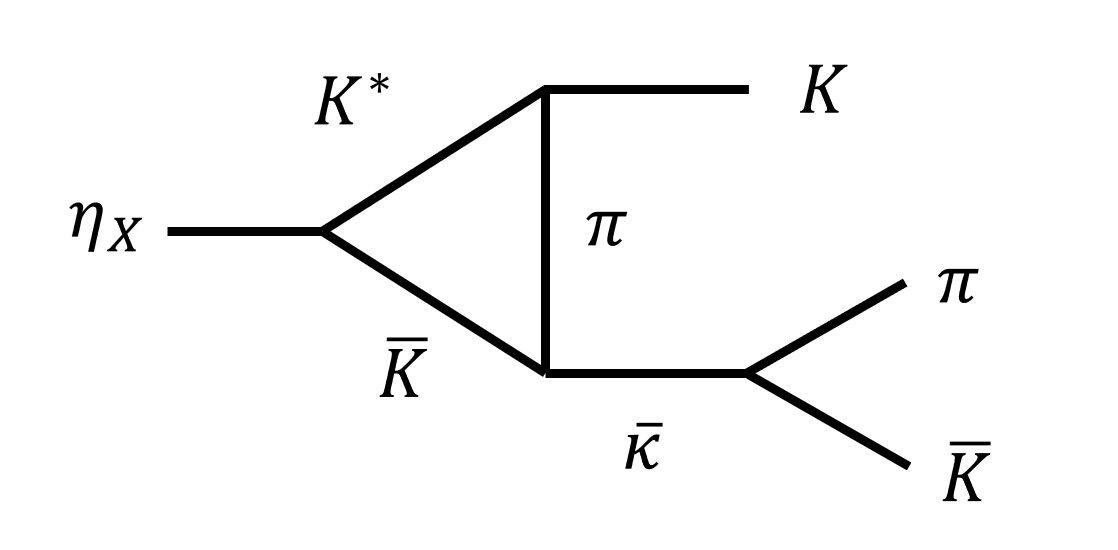 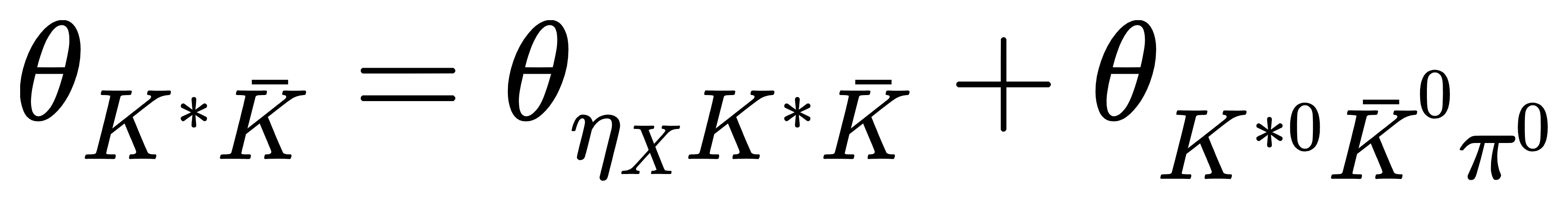 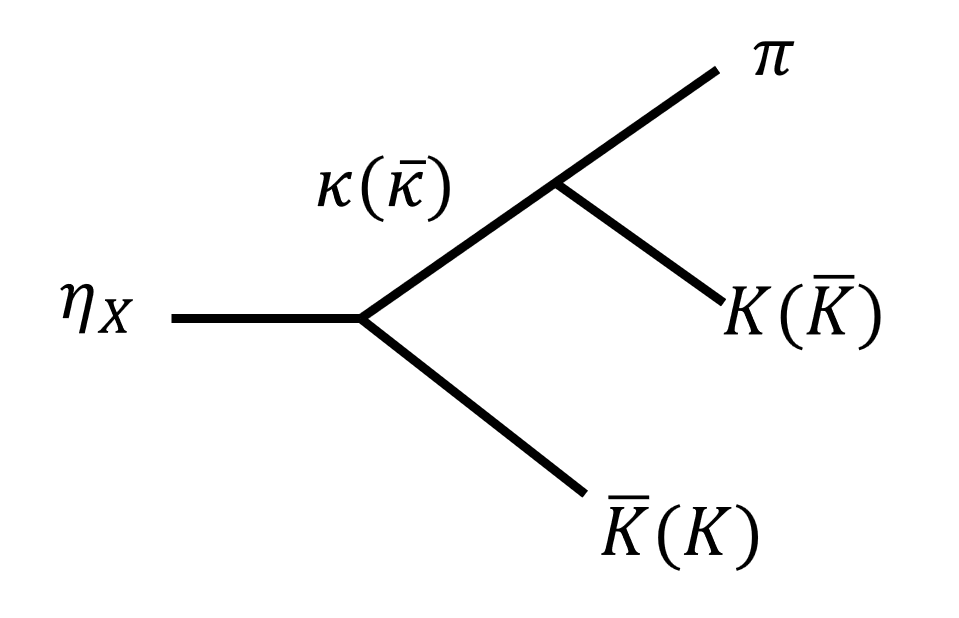 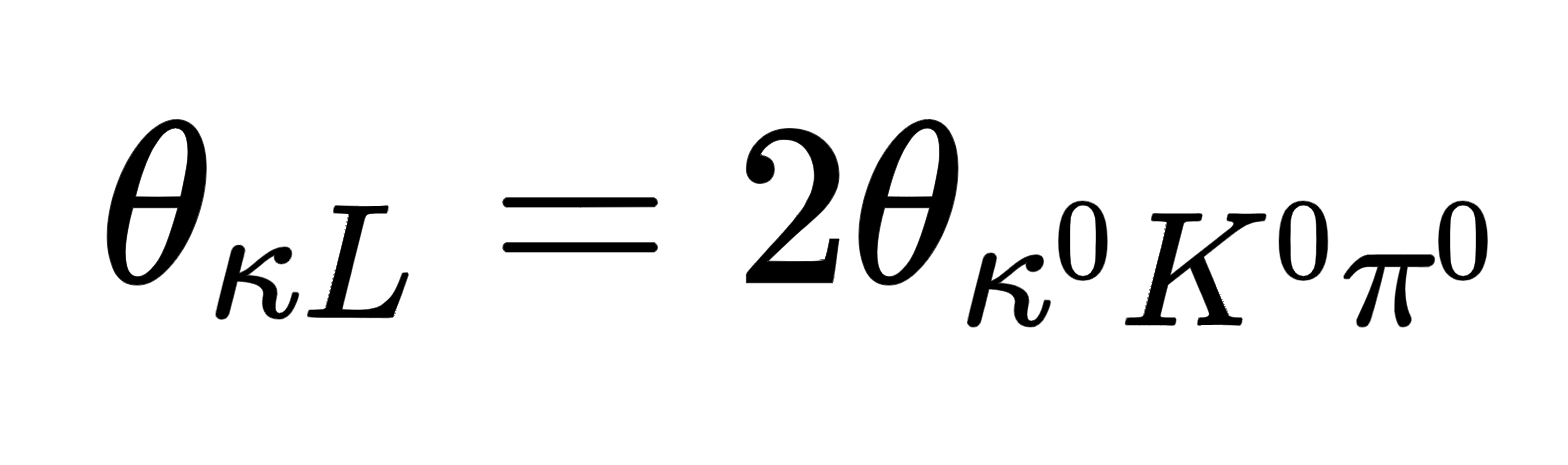 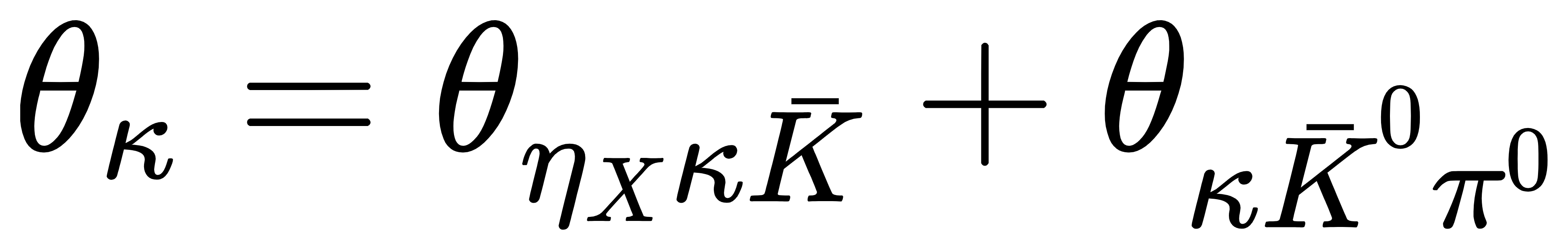 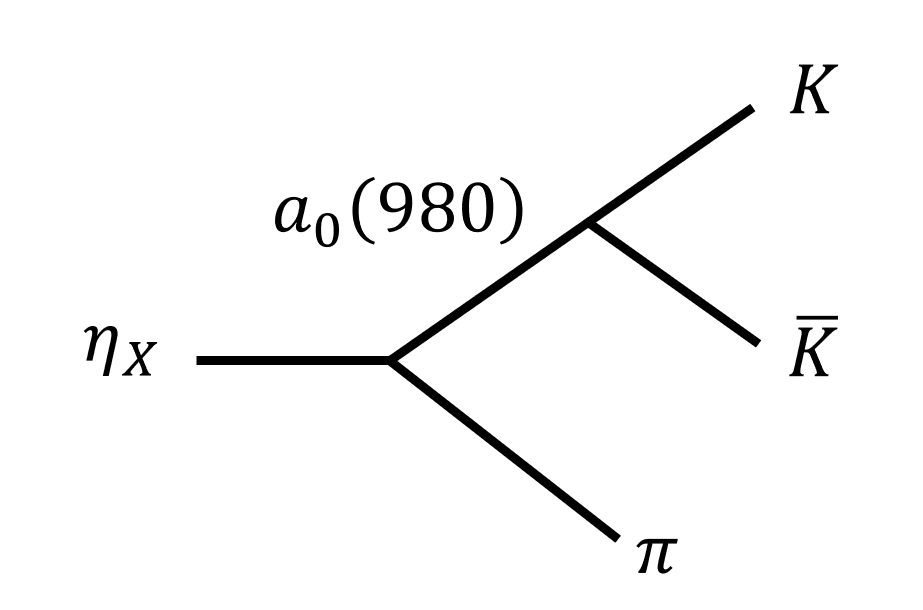 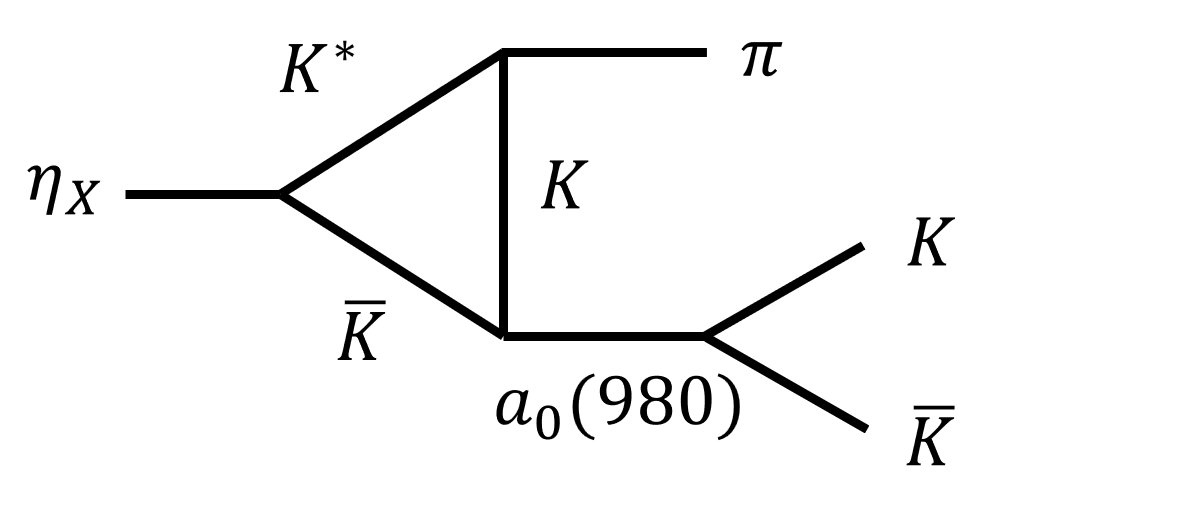 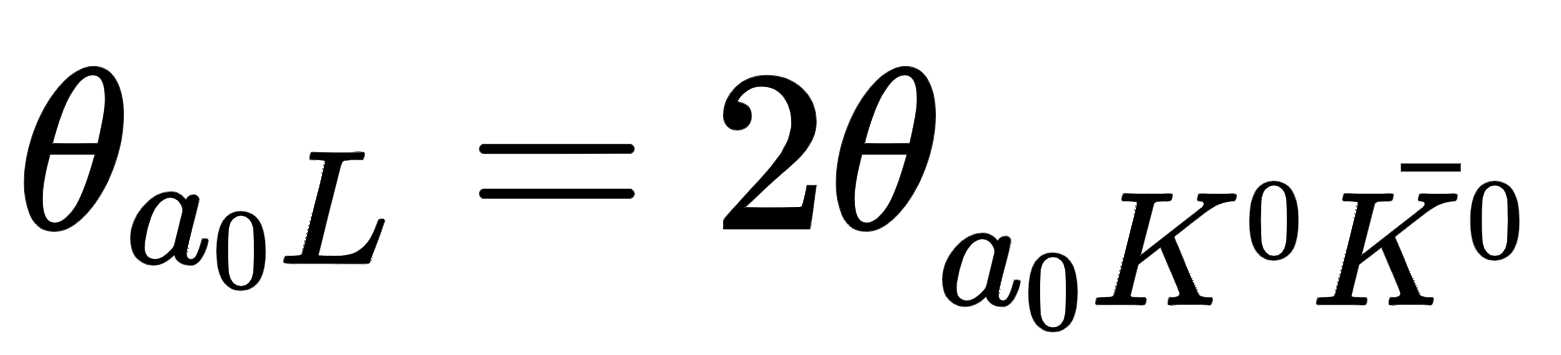 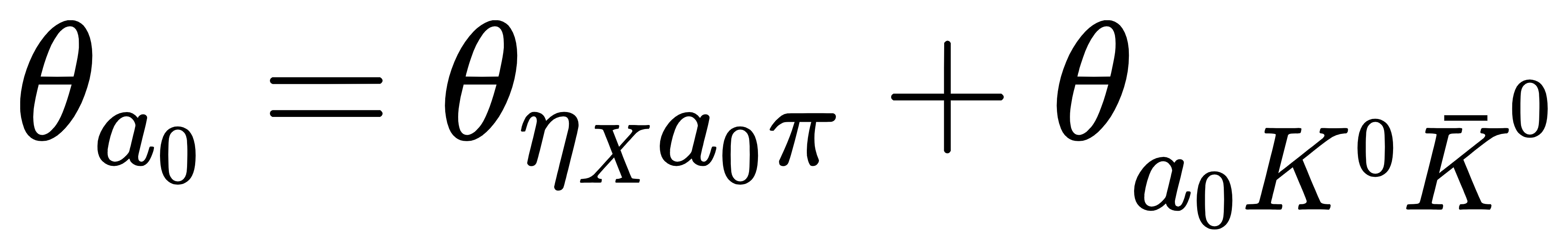 [Speaker Notes: It is the relative phase between diagrams indeed affects the interference pattern.
Note that some couplings are always appear together,
 Hence, As shown in these plot 
To reduce the redundancy  we redefine some new phases which will be treated as fitting parameters.]
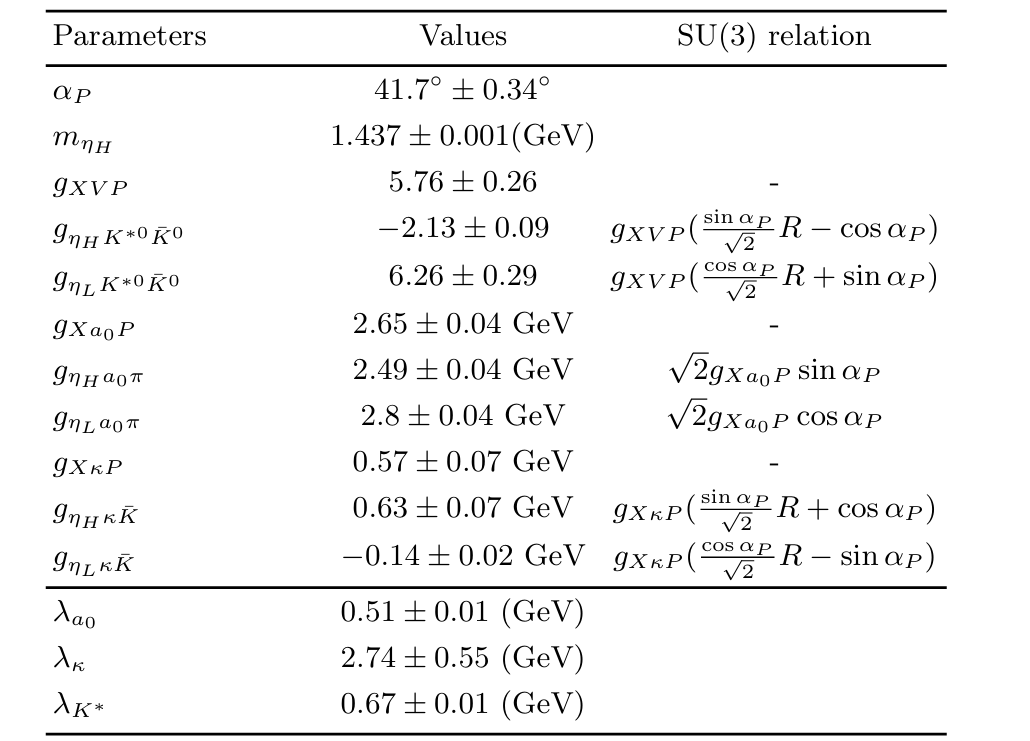 [Speaker Notes: 那么，最后我们用以拟合的参数包括
Eta 1405 的质量
与1405耦合的三个道对应的耦合常数 以及与1295 耦合的三个耦合常数
以及真正影响干涉结果的相角
最后是形状因子中的参数
那么下面这两个表中给出的是我们最佳拟合的参数值
可以看到。1405 的质量拟合结果为1.45 Gev
然后是eta1405K*K 与1295 K*K 的大小分别为-2.79 以及12.0，回顾之前工作中由SU（3）关系确定的值分别为，-3.64 以及10.9， 发现变化并不大，拟合值还是符合SU(3)关系
那么对于etaXkappa K的顶点，同样我们可以写出类似的SU关系，可以看到，1405到kappa K的值为两部分相加，数值较大，而1295 的为两部分相消，数值较小，这也与我们的拟合结果符合
而对于到a0pi 的耦合，SU（3）对称性给出如下关系，发现这两个数值大小差不多一致，因为混合角的范围大概为38°到44°，可以看到，也与我们的拟合结果符合]
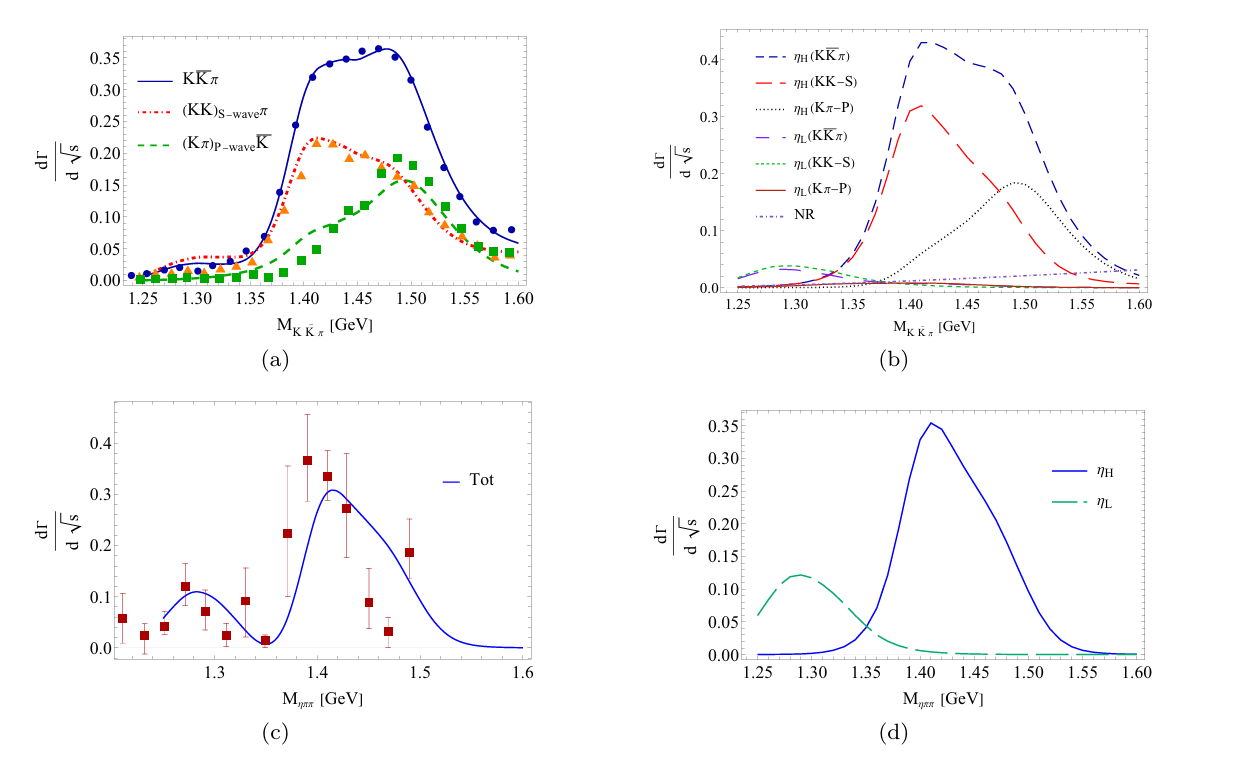 MARK III, Phys. Rev. Lett. 69 (1992) 1328-1331
Total two-body spectra
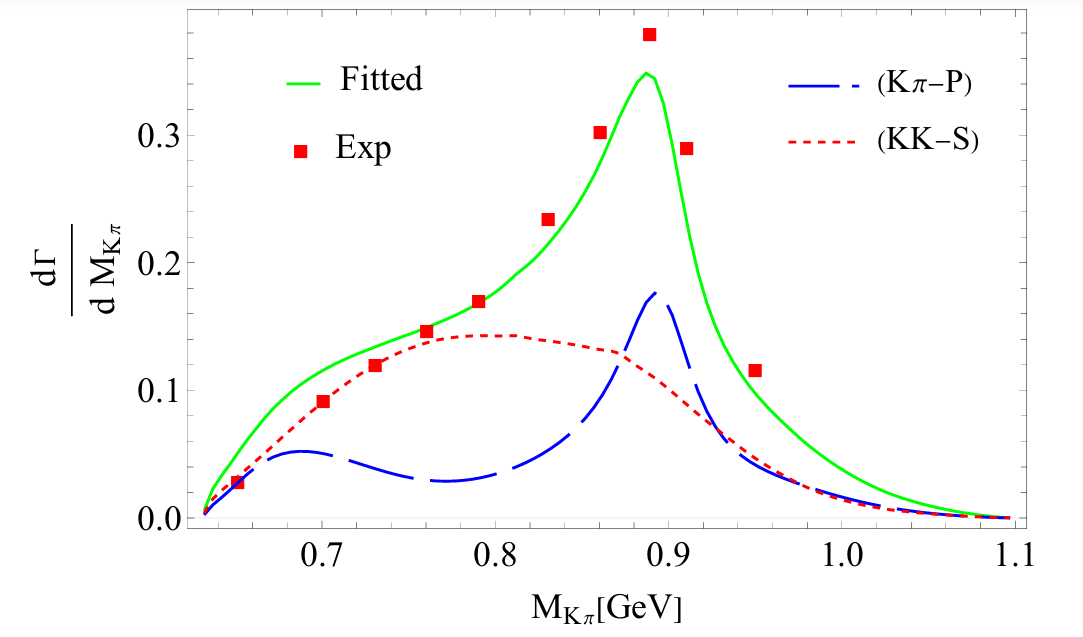 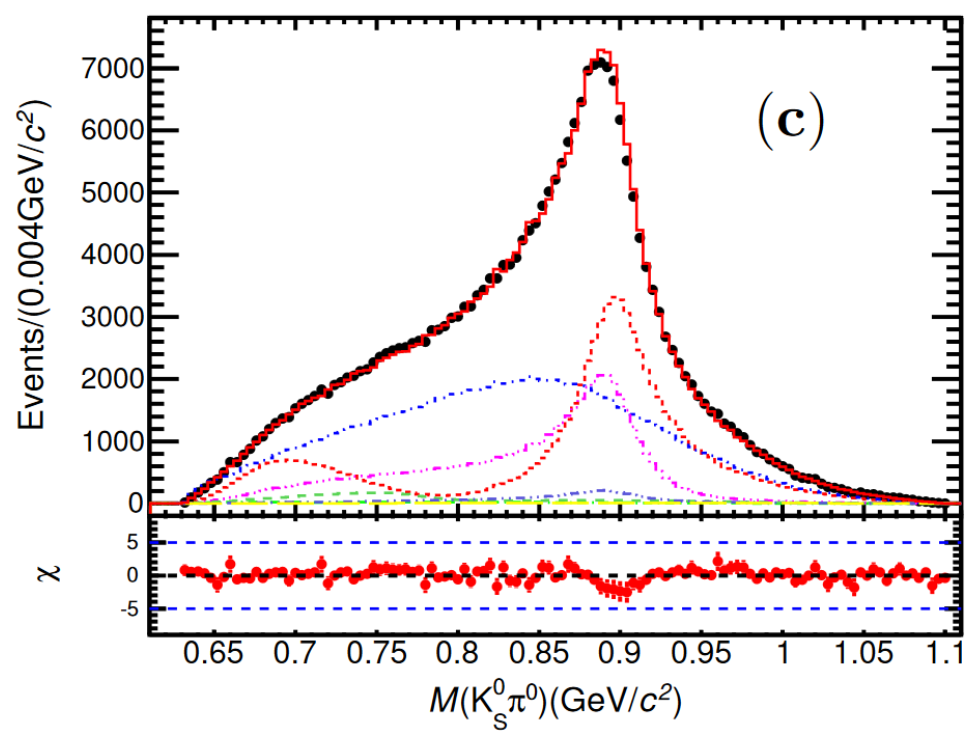 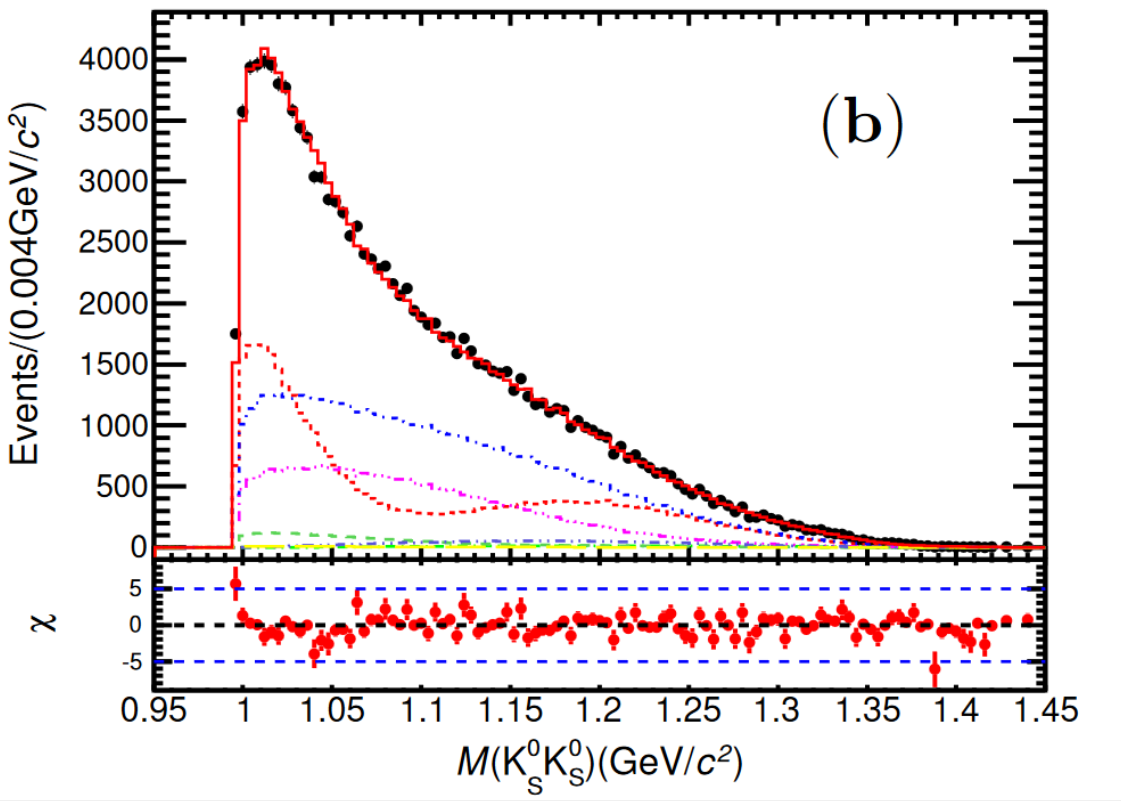 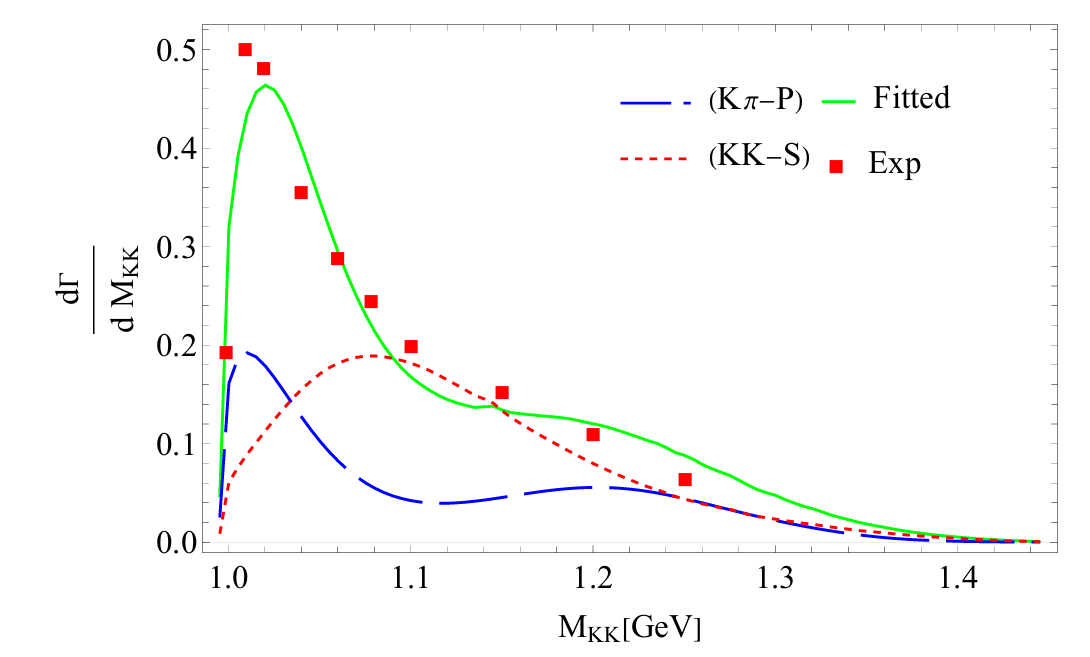 [Speaker Notes: 接下来讨论两图谱
这两个图是实验给出的KPI 以及KK的两体谱的分波数据黑色的点为数据点，红色是 0-+ 的K pi P 波的贡献，
蓝色的是0-+ 的KK S 波的贡献， 紫红色的为1++ K*K 的贡献
由于我们这里只考虑了赝标介子的衰变，因此我们给出对应于0 -+的 K pi P波 以及 KK S 波的两体谱，
同时也给出了 K K S 波中分别 的 a0 pi 和 kappa K 的贡献
可以看到 Kpi P 的贡献 与实验的结果自洽
而K K S 波的贡献与实验分析的结果不太一致
这是由于 实验的分析结果给出 a0 pi 的贡献比较大，而我们拟合的拟合结果给出 KAPPA K 的贡献较大
对于这个问题我们认为我们的结果可能从这两方面改进
第一，因为我们现在只是通过拟合三体谱来确定参数，三体谱的拟合可能存在多个解，可能在a0pi 贡献较大的情况下也可以将三体谱拟合得比较好
第二，由于我们这里并没有考虑直接衰变到KKPI的相空间的贡献，或许考虑相空间的贡献后，可以很好地拟合三体谱的同时不需要那么大的kappa K贡献。]
Partial widths
Summary and outlook
[Speaker Notes: 拟合参数给出的这两个态的衰变宽度为 （念PPT）
根据目前的计算我们可以有以下结论
在1295 和1405 为 第一径向激发态的图像下，1295 和1405 的贡献可以描述 K K PI 的能谱
1405 的宽度我为170 MeV, 1295 的宽度约为 50 MeV
1405 到Kkpi 的宽度比上到eta pi pi 的比值约为3.6
对于两体谱的问题我们还需要进行跟多的考虑]
Thank you for your attention !
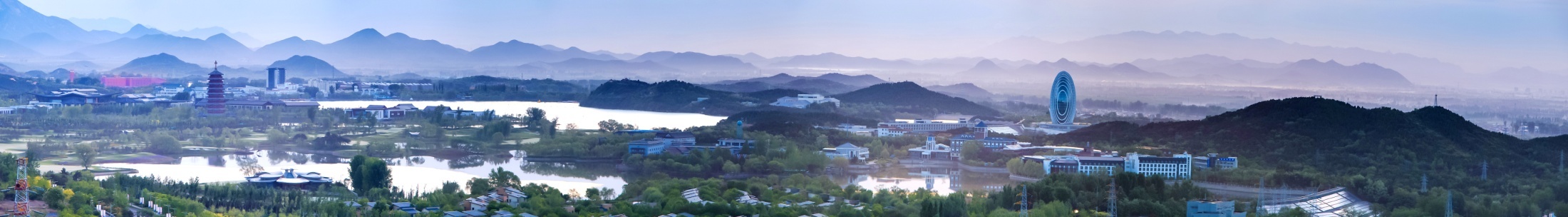 Back up
Partial-wave analysis on ?
A model is formulated using a set of interfering amplitudes, the relative magnitudes and phases of which are estimated in a maximum-likelihood fit.
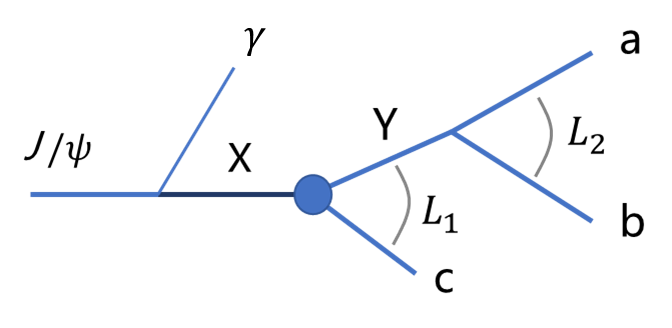 1.25-1.6 GeV
Bin: events in the 15 MeV mass interval in the range
s
Bin-by-Bin (Mass Independent analysis)
Result:  The intensity of X and 
             The intensity of the two-body channel Y in X decay
[Speaker Notes: 对于这些级联衰变来说，分波分析还需要把每一级衰变过程中涉及到的不 同量子数的共振态区分出来。为了更好地去理解实验分析给出的结果，接下来将 会简要地讨论一下实验中的分波分析。以我们在这里研究的 𝐽/𝜓 → 𝛾𝐾𝐾𝜋̄ 过程 为例对分波分析进行介绍。
为了研究来自不同成分 (𝑋 和 𝑌 ) 的贡献，首先必须进行质量无关 (Mass independent，MI) 的分波分析。质量无关的分波分析是在不同的 𝐾𝐾𝜋̄ 能量点上 去拟合相应的 𝐾𝐾̄、𝐾𝜋 两体谱以及反冲光子的角分布来区分各种不同的衰变模 式的强度，并能尽量减少由于描述中间态 𝑌 动力学使用特定模型带来的偏差。质 量无关的意思是由于是在不同的 𝐾𝐾𝜋̄ 能量点上去拟合两体谱以及角分布，还不 需要引入共振态 𝑋 的质量以及描述传播子的公式，只是单纯地根据 𝑋 的自旋宇 称的特点来探究在每个 Bin 中各种 𝑋 和中间态 𝑌 组合的衰变模式的强度。这种 方法也被称为 “Bin-by-bin” 分析]
Dalitz plot
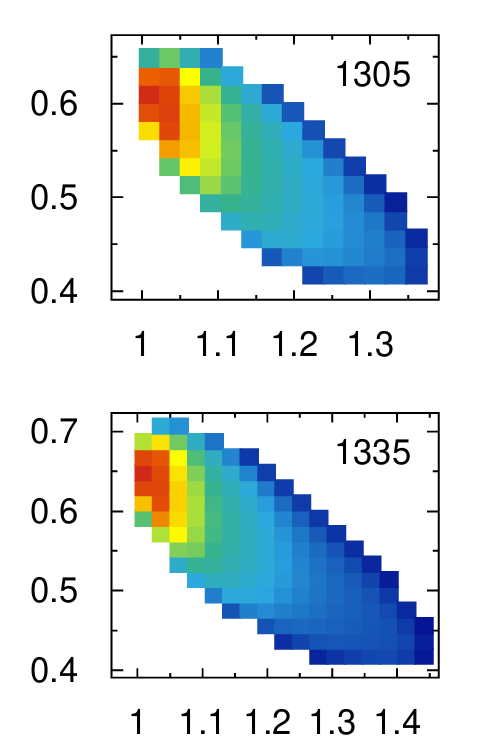 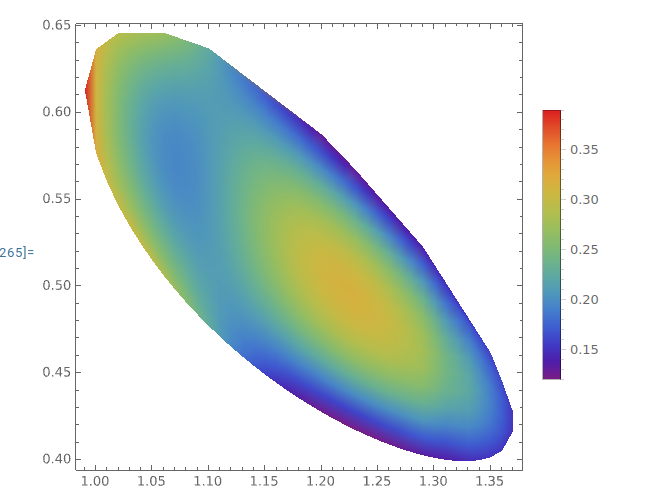 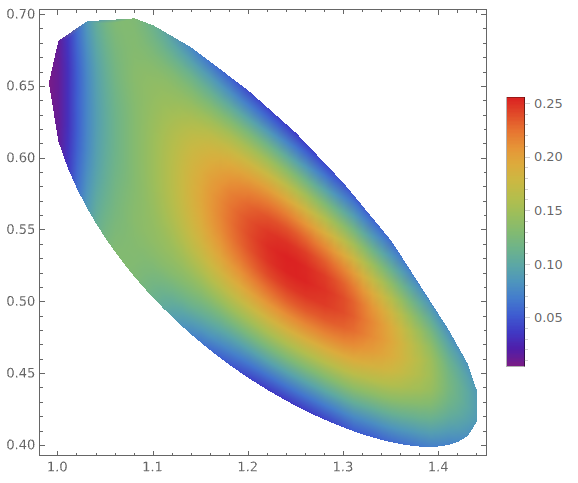 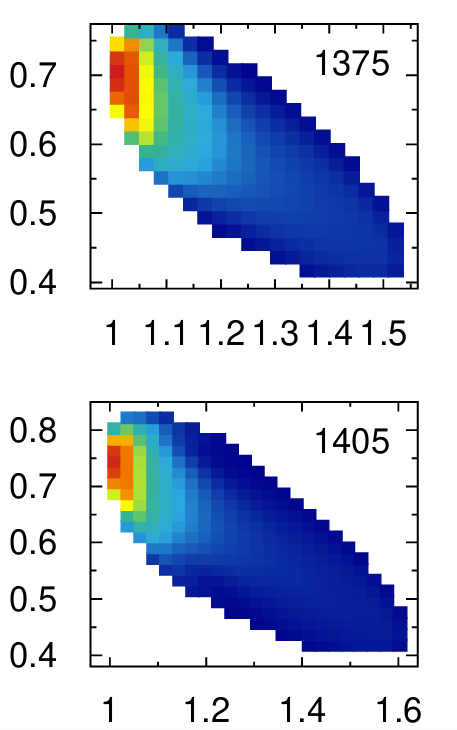 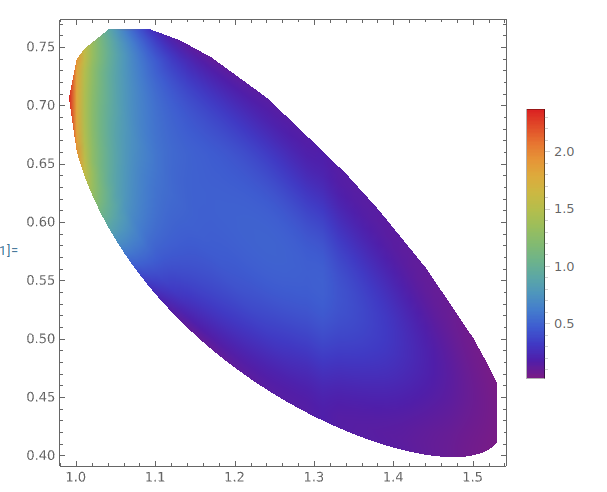 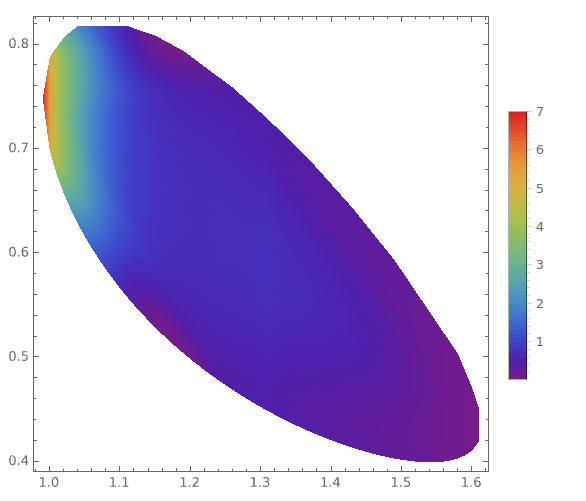 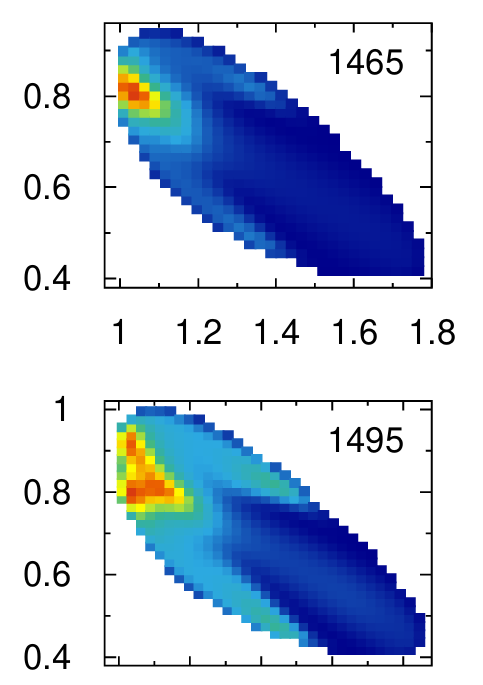 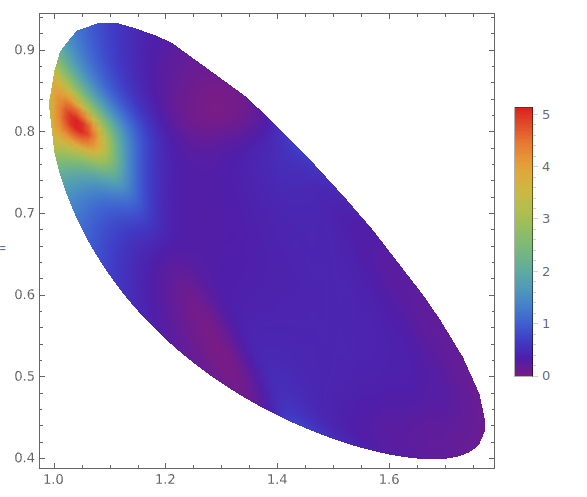 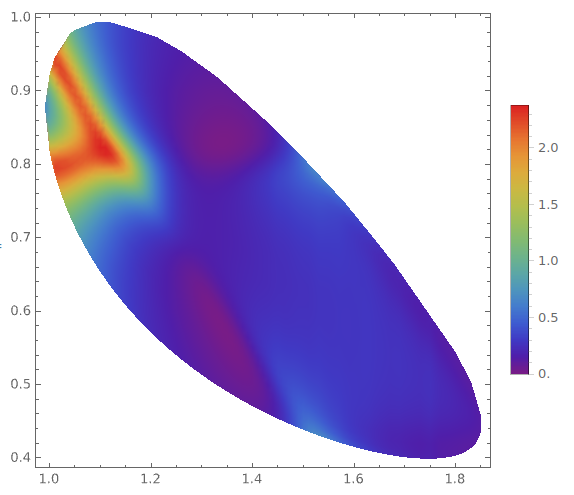 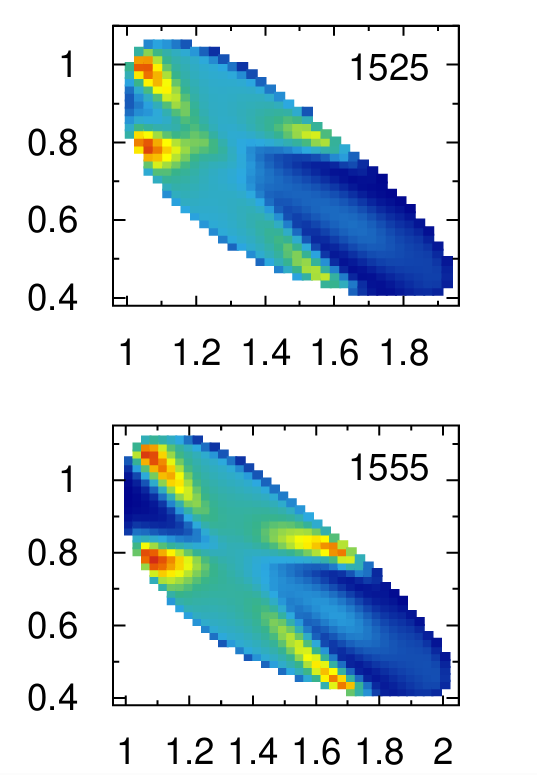 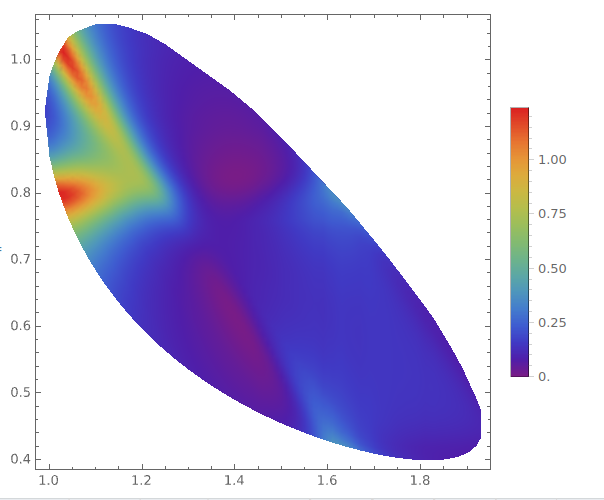 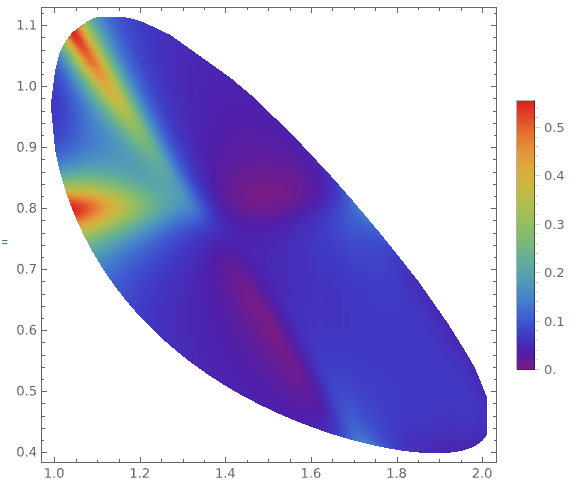